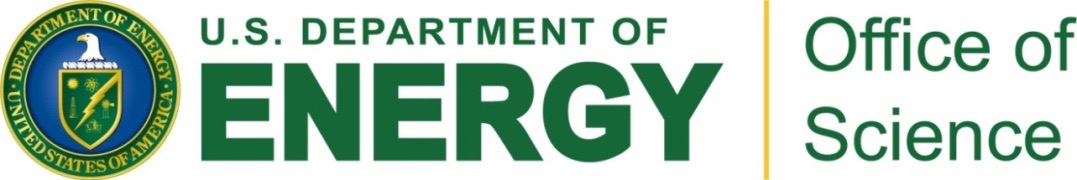 DOE NP contract: DE-SC0013405
Measurements of Transverse Spin Dependent  Azimuthal Correlation Asymmetry and Unpolarized  Cross Section in p+p Collisions at STAR at RHIC
Bernd Surrow


(On behalf of the STAR Collaboration)
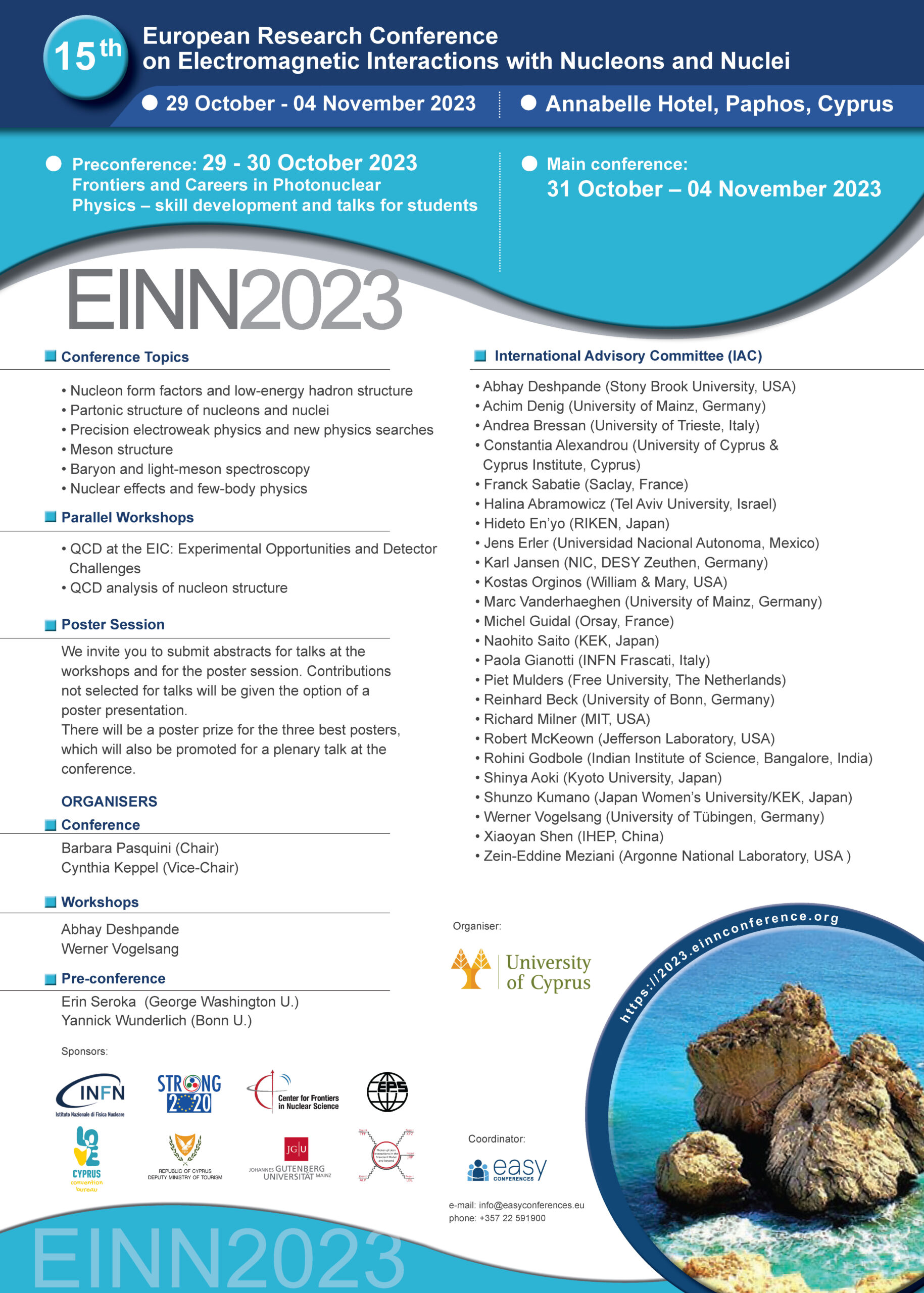 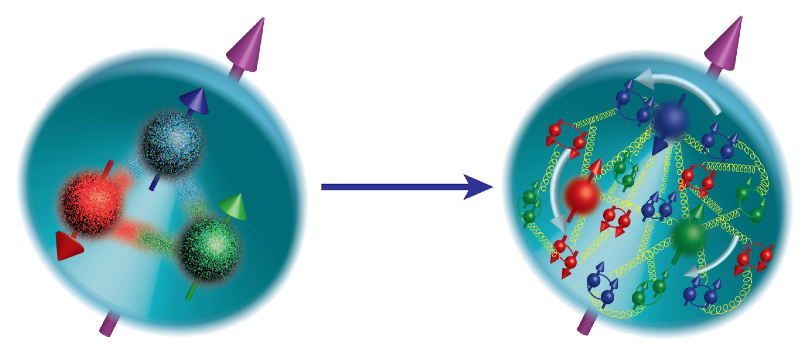 Outline
Theoretical Foundation
RHIC Collider and STAR experiment
Analysis Details -  Asymmetry
 Asymmetry Results
Analysis Details -  Cross-Section
 Cross-Section Results
Summary
= parton polarization = parton flavors
15th European Research Conference EINN 2023
Paphos, Cyprus, October 31 - November 4, 2023
Bernd Surrow
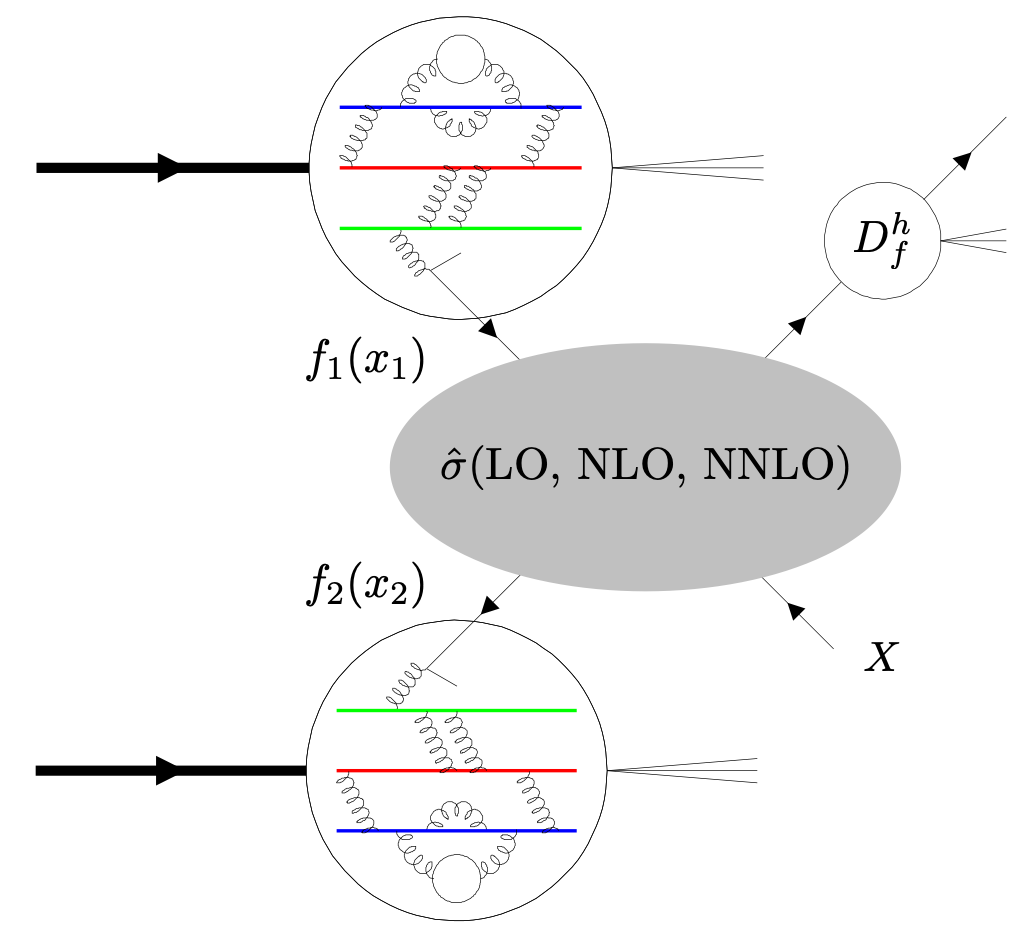 Theoretical foundation
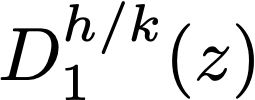 Probe transverse proton spin structure using high-energy polarized p+p collisions
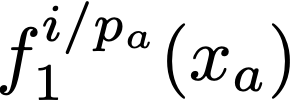 Important new insight into the transverse proton spin structure at STAR in polarized p+p collisions at high energies using well established processes both theoretically and experimentally involving jets / hadrons  
Transversity-related measurements: Important insight into transverse spin structure - Need coupling of transversity (h1) to chiral-odd transverse spin dependent fragmentation function (FF):
Collins TMD FFs: Azimuthal single-spin asymmetries of charged pions in jets


Di-hadron FFs: Azimuthal correlations of charged pion pairs


Deepen our understanding concerning universality, factorization and evolution!
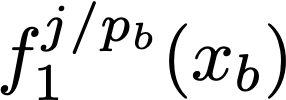 long-range
short-range
long-range
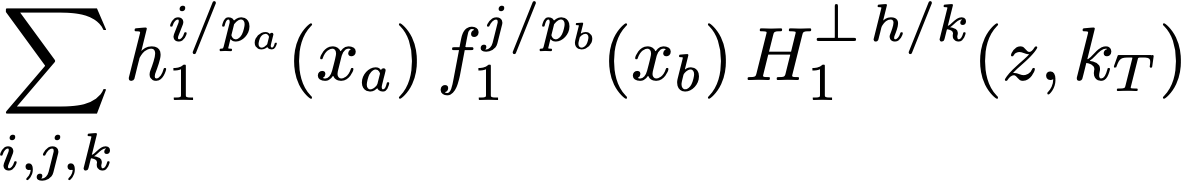 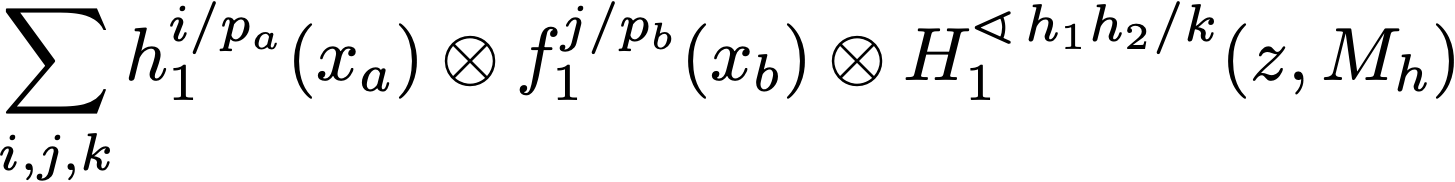 FF Review: A. Metz and A. Vossen, Prog. Part. Nucl. Phys. 91 (2016) 136.
15th European Research Conference EINN 2023
Paphos, Cyprus, October 31 - November 4, 2023
Bernd Surrow
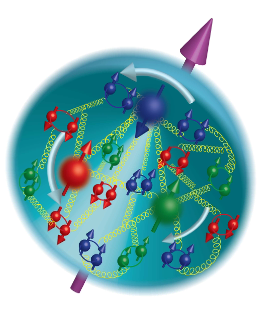 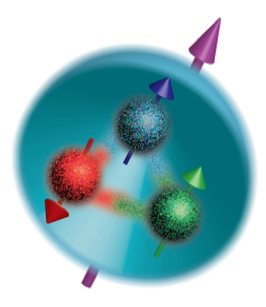 Theoretical Foundation
Proton spin structure
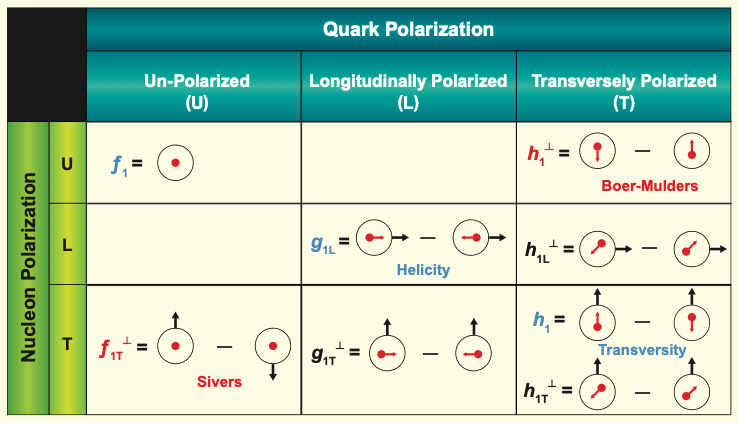 Proton spin structure in terms of parton distribution functions (PDFs)
Three leading twist collinear PDFs, integrated over parton transverse momentum :
Unpolarized PDF
 Helicity PDF
Transversity PDF
Motivation: Measurement of observable to constrain  in collinear framework in polarized p+p collisions employing chiral-odd di-hadron fragmentation function (DiFF)!
15th European Research Conference EINN 2023
Paphos, Cyprus, October 31 - November 4, 2023
Bernd Surrow
Motivation: Measurement of observables to constrain  in the collinear framework in pp collision.
Theoretical Foundation
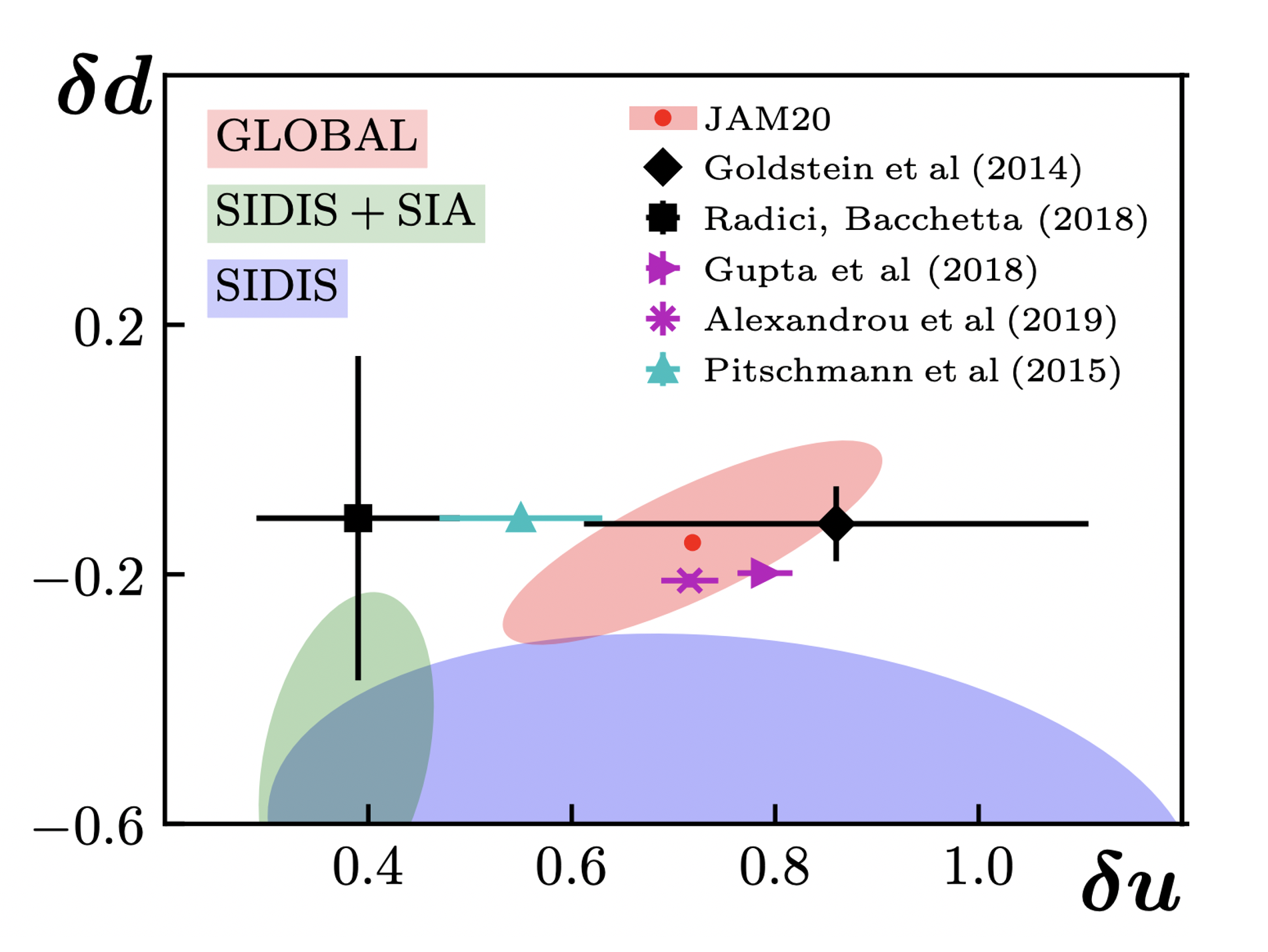 Transversity
Correlation between nucleon transverse polarization and transverse polarization of quarks - no gluon transversity!
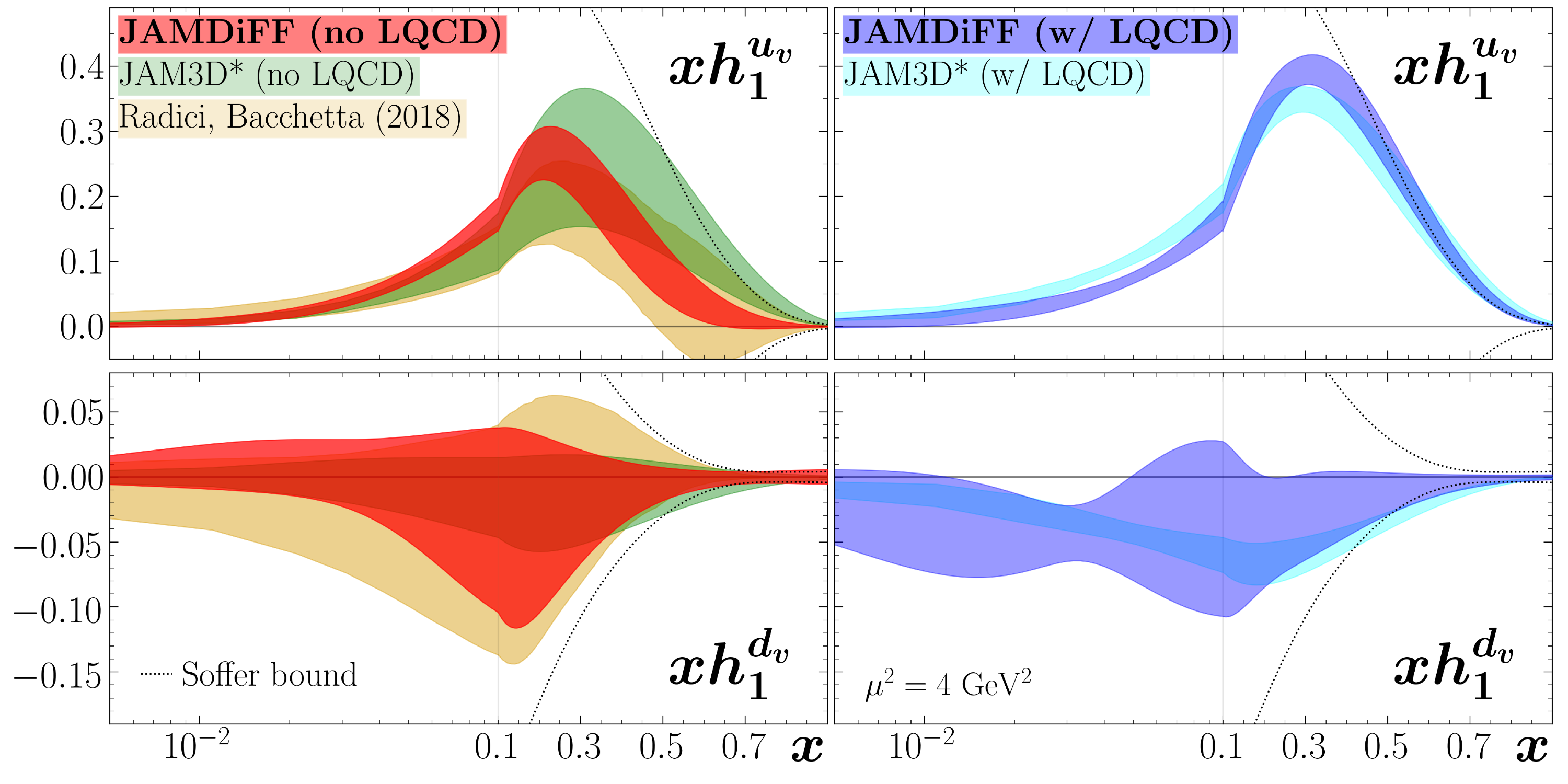 First transversity global analysis by M. Radici and A. Bacchetta (Phys. Rev. Lett. 120, 192001 (2018))
New global analysis by JAM global analysis (arXiV 2308.14857)!
Important connection to Lattice QCD!
15th European Research Conference EINN 2023
Paphos, Cyprus, October 31 - November 4, 2023
Bernd Surrow
Theoretical Foundation
Observables for transversity - Theoretical formulation
Di-hadron channel:
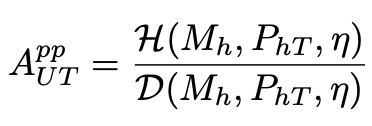 Asymmetry:
= parton polarization = parton flavors
Transversity:
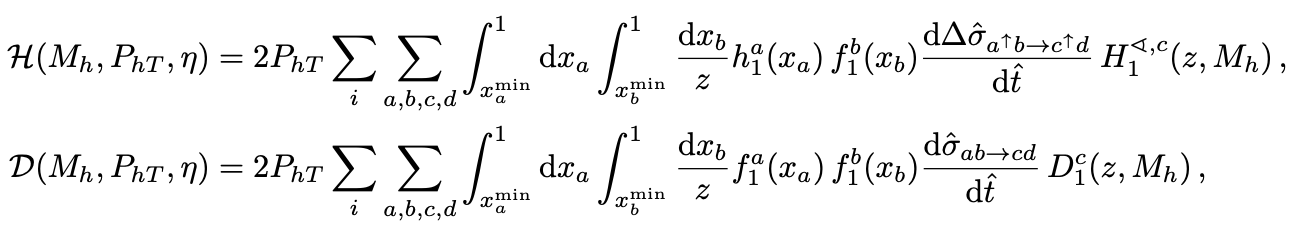 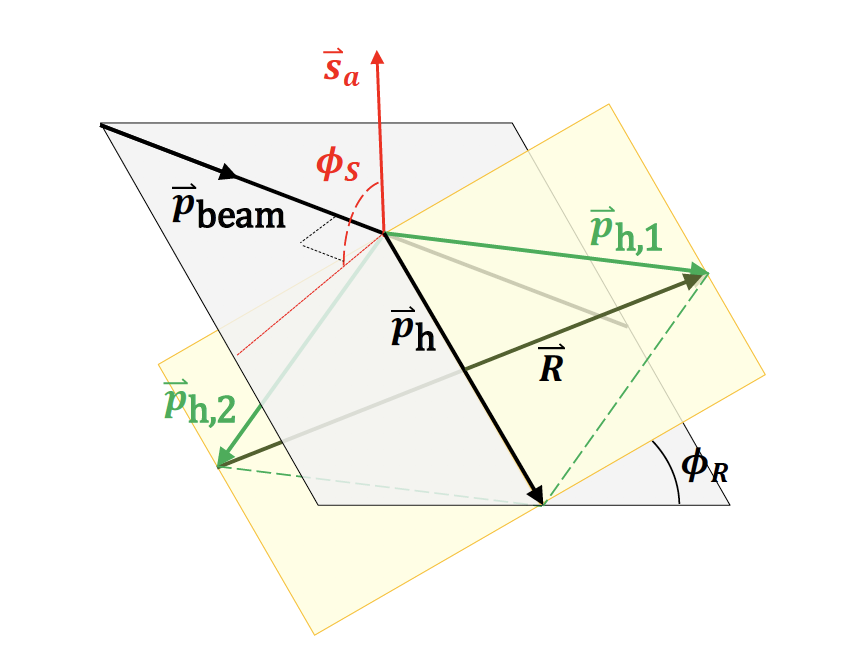 Unpolarized cross-section:
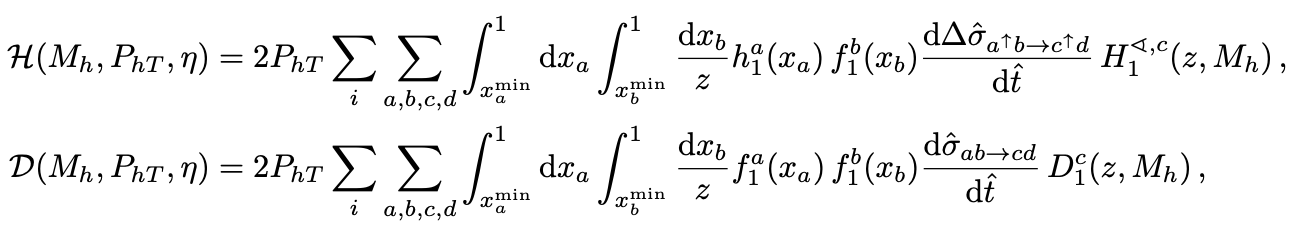 15th European Research Conference EINN 2023
Paphos, Cyprus, October 31 - November 4, 2023
Bernd Surrow
[Speaker Notes: Reference]
Theoretical Foundation
Observables for transversity - Experimental measurement
Di-hadron azimuthal correlation asymmetry,  , for   :
Independent measurement of  is required from  experiments (e.g. BELLE!)
 is least known, specifically for gluon fragmentation (New constrain from STAR!)
Unpolarized di-hadron cross-section,  , for   :
is crucial for  providing access to quarks and gluons
and  allow model-independent extraction of transversity, !
15th European Research Conference EINN 2023
Paphos, Cyprus, October 31 - November 4, 2023
Bernd Surrow
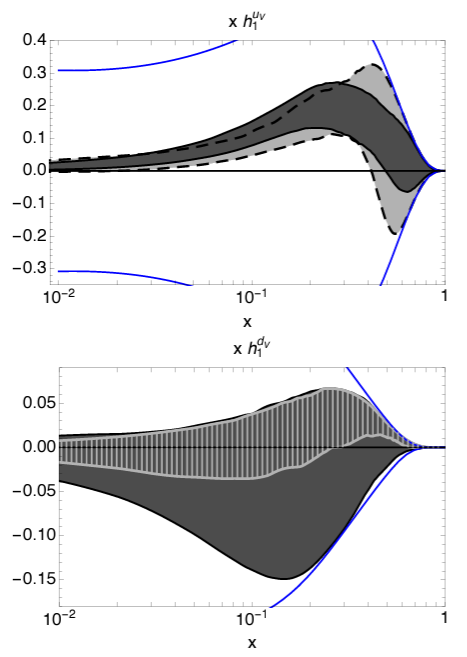 Theoretical Foundation
First proof-of-principle measurements at 200GeV and 510GeV
Radici et. al. Phys. Rev. Lett. 120 (2018), 19 192001
STAR observed significant  correlation asymmetry, , using 200 GeV and 500 GeV 

 enhanced around -mass region.
STAR, , HERMES, COMPASS
, HERMES, COMPASS
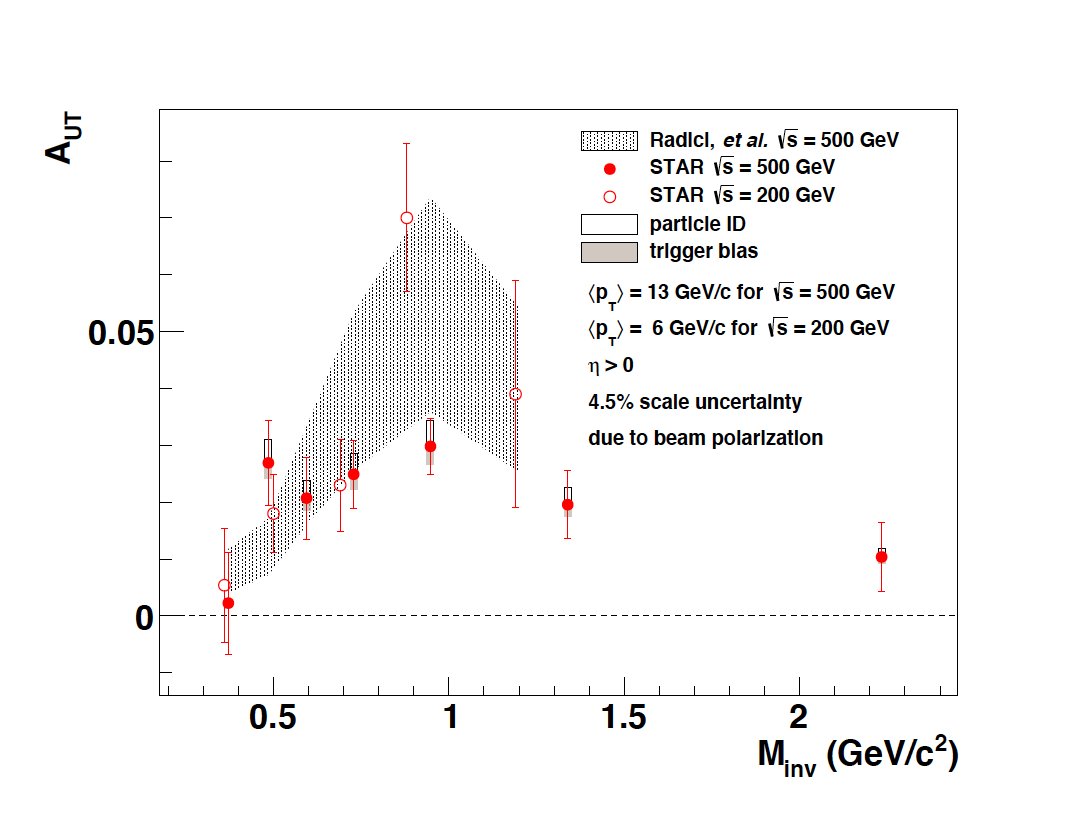 Significant impact on  from STAR dataat
, HERMES, COMPASS
STAR, , HERMES, COMPASS
STAR, Phys. Lett. B 780 (2018) 332
STAR Phys. Rev. Lett. 115 (2015) 242501
15th European Research Conference EINN 2023
Paphos, Cyprus, October 31 - November 4, 2023
Bernd Surrow
[Speaker Notes: Reference]
RHIC Collider and STAR Experiment
Polarized p+p collider facility at BNL
Siberian Snakes
RHIC pC Polarimeter
Absolute Polarimeter 
  (H jet)
PHENIX/sPHENIX
STAR
Siberian Snakes
Spin Rotators
Partial Snake
Helical Partial 
Siberian Snake
Pol. Proton Source
200 MeV Polari-meter
AGS polarimeters
Strong AGS snake
Rf Dipole
15th European Research Conference EINN 2023
Paphos, Cyprus, October 31 - November 4, 2023
Bernd Surrow
RHIC Collider and STAR Experiment
Transverse spin-polarized p+p production runs
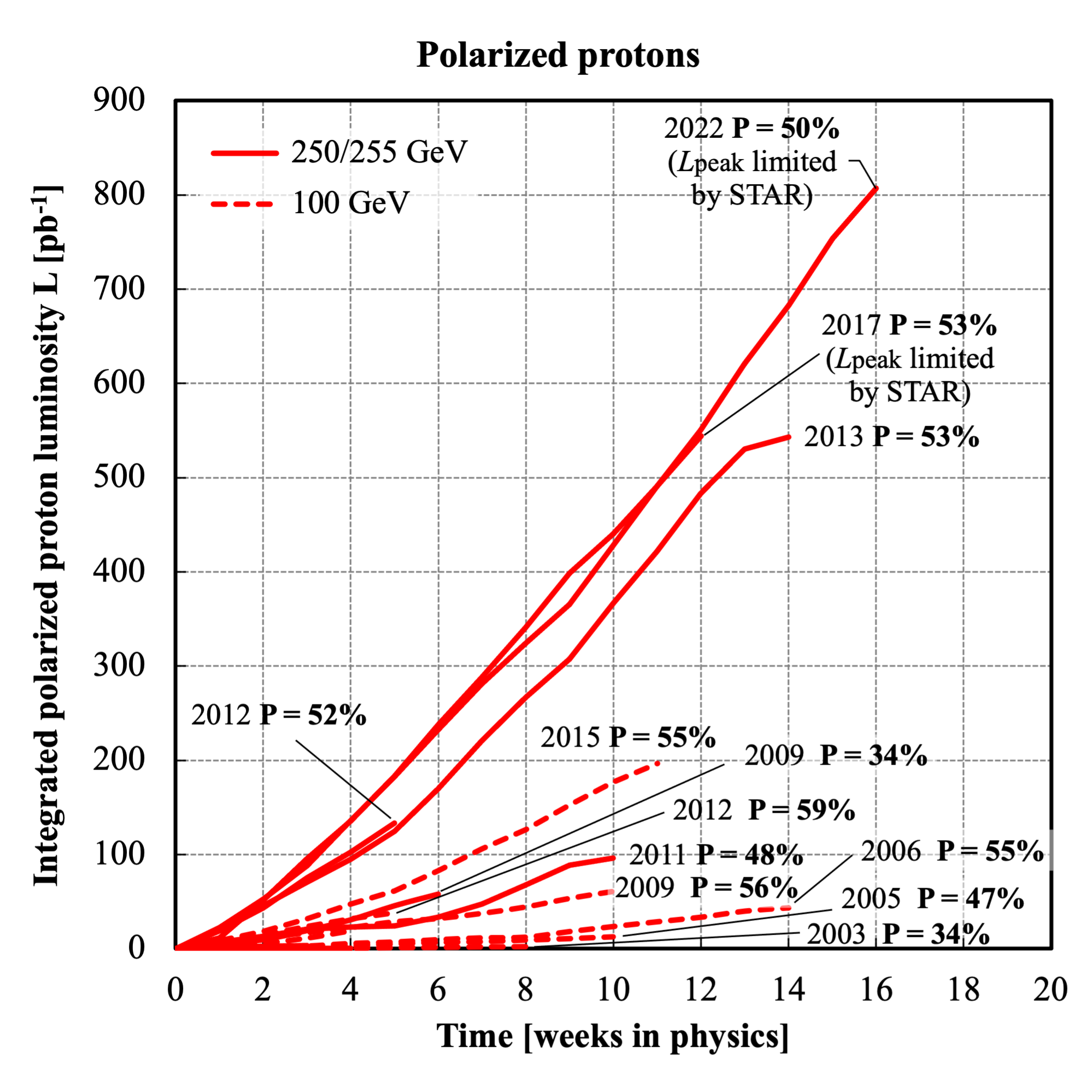 Di-hadron FFs: 2006 at 200GeV and 2011 at 500GeV measurements and updates presented here!
TMD Collins FFs: 2012 / 2015 at 200GeV and 2011 at 500GeV measurements
Large data samples in 2015 at 200GeV  and 2017 / 2022 at 510GeV!
15th European Research Conference EINN 2023
Paphos, Cyprus, October 31 - November 4, 2023
Bernd Surrow
RHIC Collider and STAR Experiment
Overview of STAR experiment
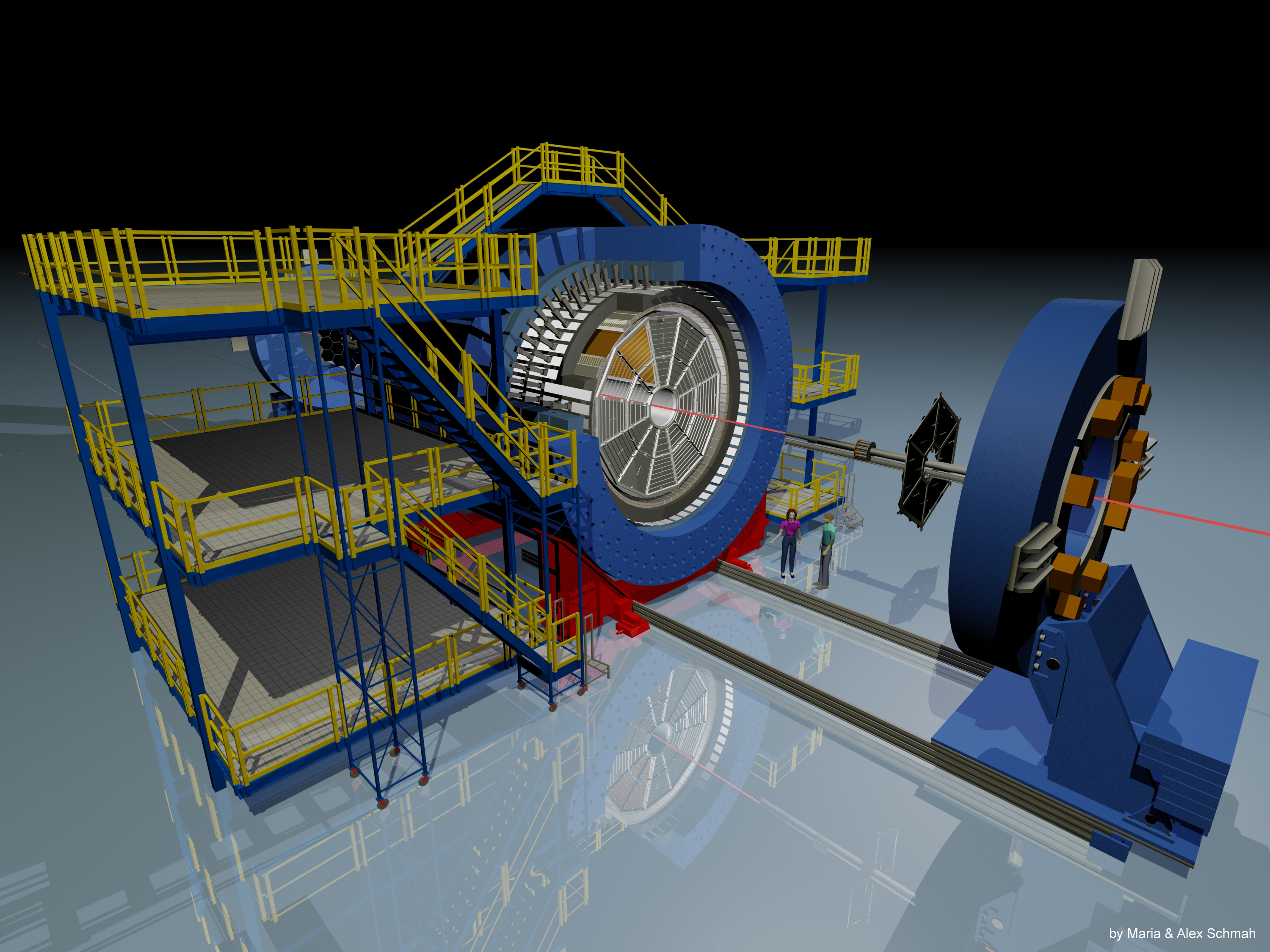 EEMC
Magnet
TPC
TOF
BEMC
VPD
BBC
15th European Research Conference EINN 2023
Paphos, Cyprus, October 31 - November 4, 2023
Bernd Surrow
RHIC Collider and STAR Experiment
Polarized p+p data samples and kinematic coverage
STAR Preliminaries @  = 200 GeV
Unpolarized  Cross Section (2012)
IFF Asymmetry (2015)
Published  IFF  
STAR, Phys. Lett. B 780 (2018) 332
STAR, Phys. Rev. Lett. 115 (2015) 242501
Planned IFF and Cross Section Measurements
STAR IFF Preliminary @  = 510 GeV
15th European Research Conference EINN 2023
Paphos, Cyprus, October 31 - November 4, 2023
Bernd Surrow
RHIC Collider and STAR Experiment
Kinematic coverage
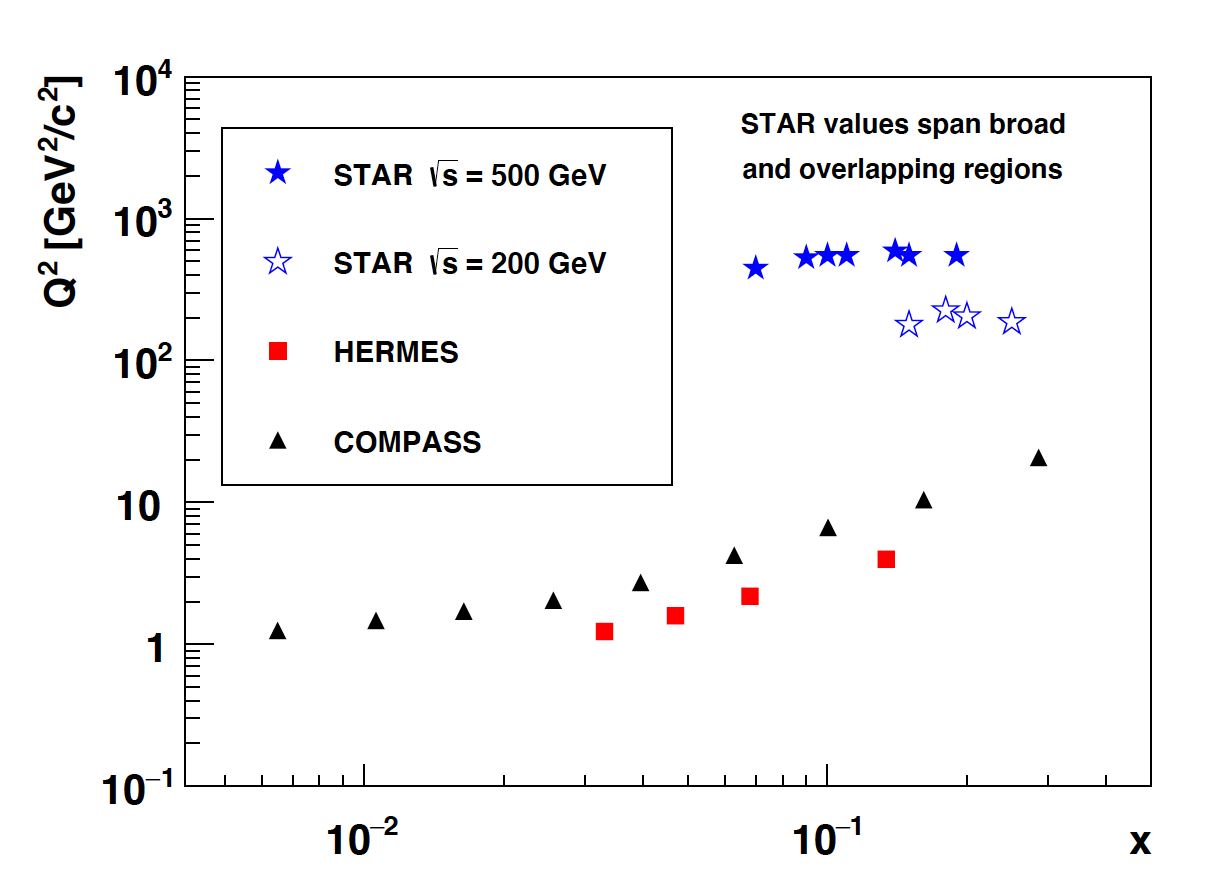 STAR Kinematic Coverage: 
Covers larger  values compared to HERMES and COMPASS.
Intermediate x coverage, probing predominantly valence quark region.
15th European Research Conference EINN 2023
Paphos, Cyprus, October 31 - November 4, 2023
Bernd Surrow
[Speaker Notes: Reference]
Analysis details -  Asymmetry
Kinematic variables and selection cuts
Polarized parton fragments to  :
Two crucial vectors:   and
Scattering plane
Access to the quark polarization via correlation:
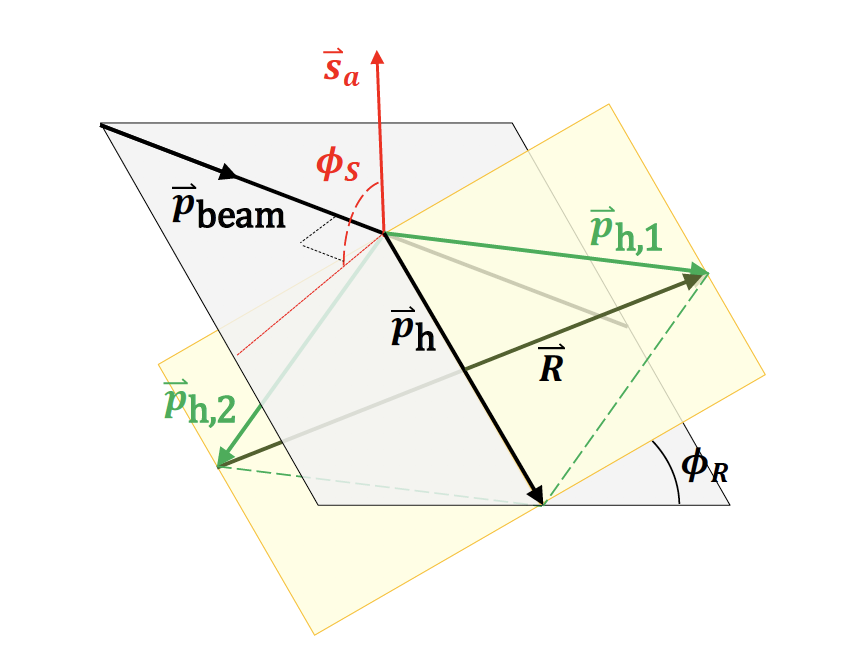 Pion identification by measuring the ionization energy loss (dE/dx)with  GeV/c  and 
Oppositely charged pion pairs, 
Direction of  always points from  to   gets otherwise diluted
reaction plane
15th European Research Conference EINN 2023
Paphos, Cyprus, October 31 - November 4, 2023
Bernd Surrow
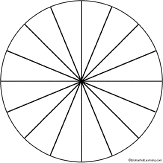 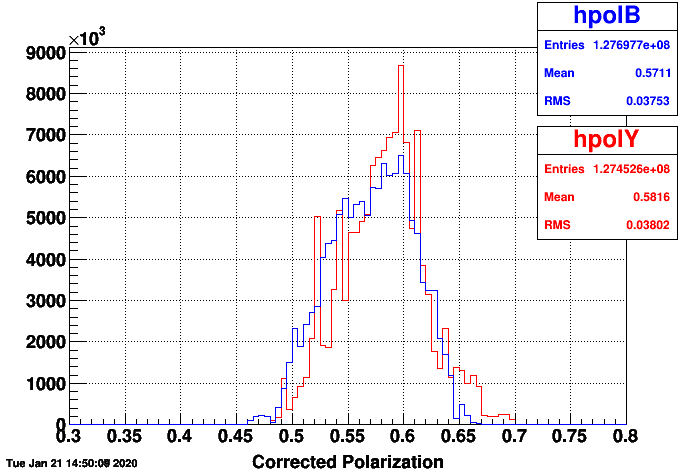 Analysis details -  Asymmetry
P  Average beam polarization
Asymmetry determination
Cross-ratio formula:  binning in  extraction
Run 15
Free from relative luminosity terms (cancels out in symmetric detector system!)
Two transverse polarization states: , 
16  bins of uniform widths over [].
Symmetry between  [] and [] hemispheres. 
Count  yields in each 16   bins for each polarization states: ,  .
binning scheme
15th European Research Conference EINN 2023
Paphos, Cyprus, October 31 - November 4, 2023
Bernd Surrow
Analysis details -  Asymmetry
Systematic uncertainties
STAR PID relies on the measured ionization energy loss (dE/dx) by the TPC at low . 
Time of Flight (TOF) helps toimprove the STAR PID, in conjunction with the TPC via dE/dx
The fraction of proton, kaon, and electron (backgrounds) in the pion signal region estimates the PID systematic uncertainty
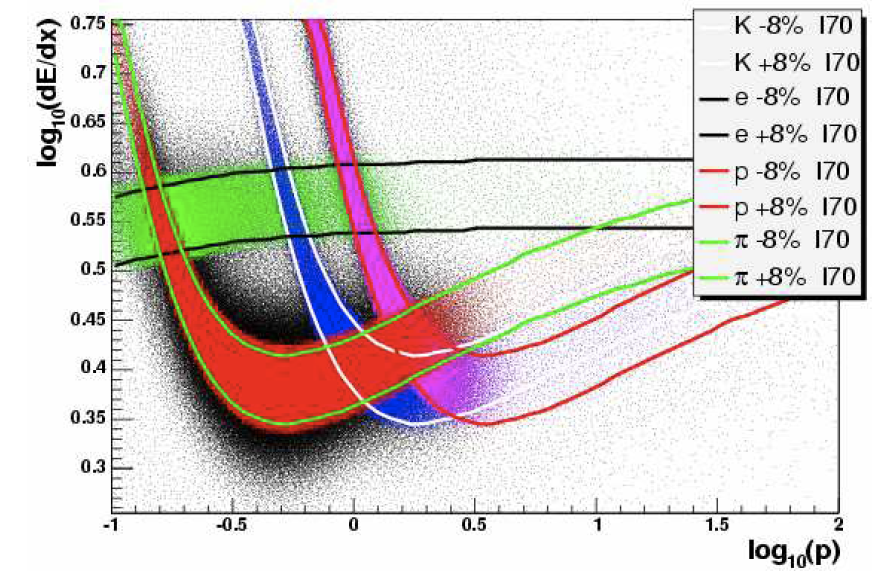 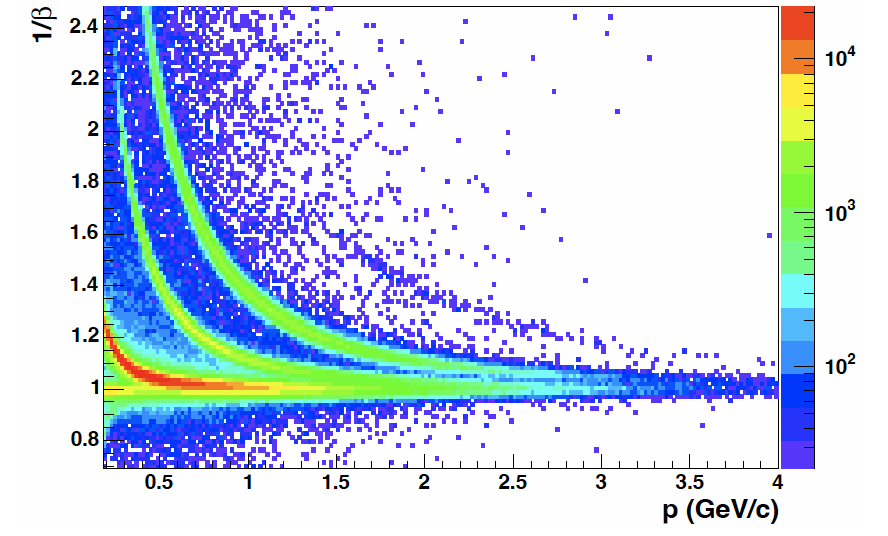 TPC PID
TOF PID
15th European Research Conference EINN 2023
Paphos, Cyprus, October 31 - November 4, 2023
Bernd Surrow
Asymmetry Results
Asymmetry vs. pseudo-rapidity  at 200GeV and 510GeV
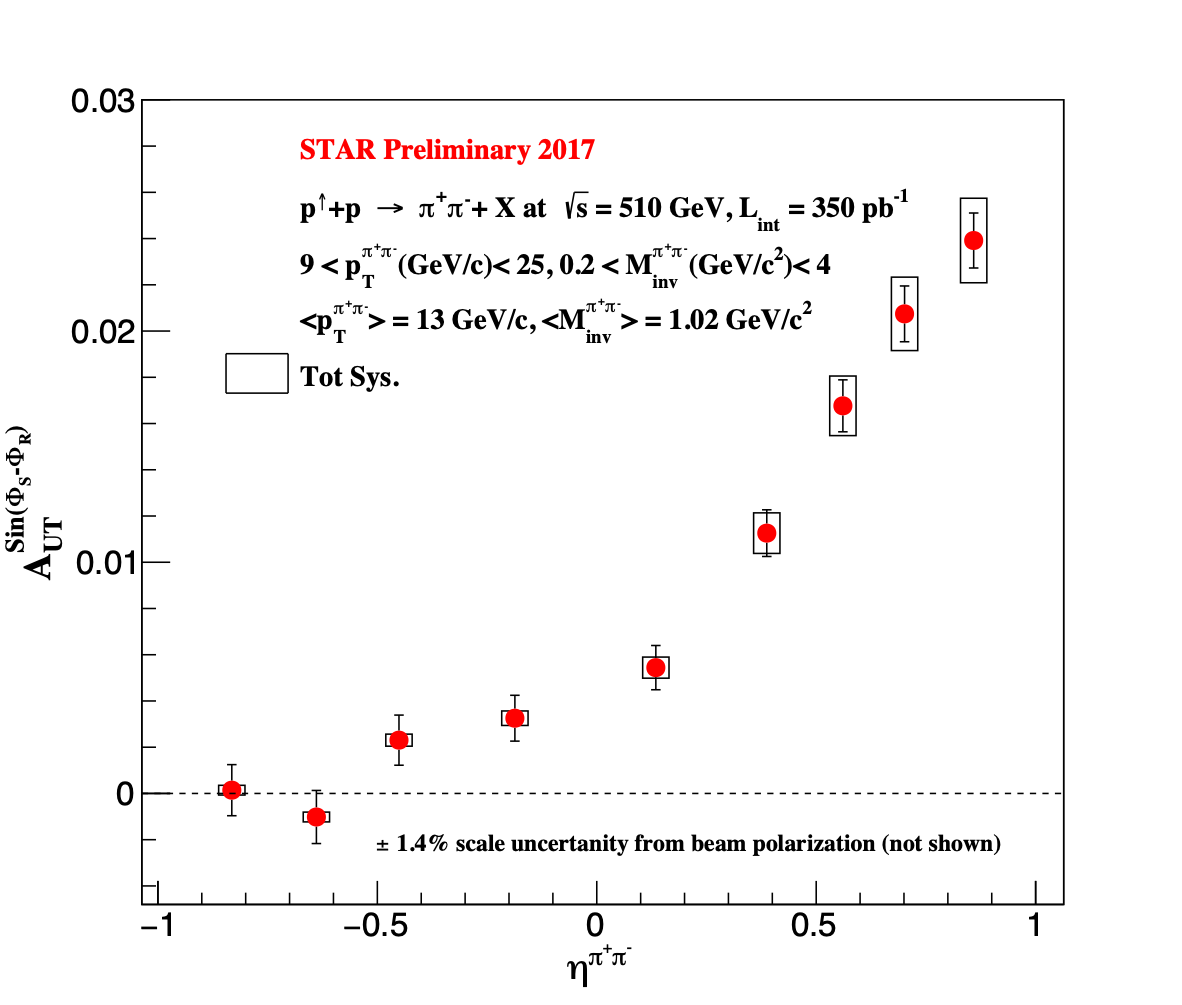 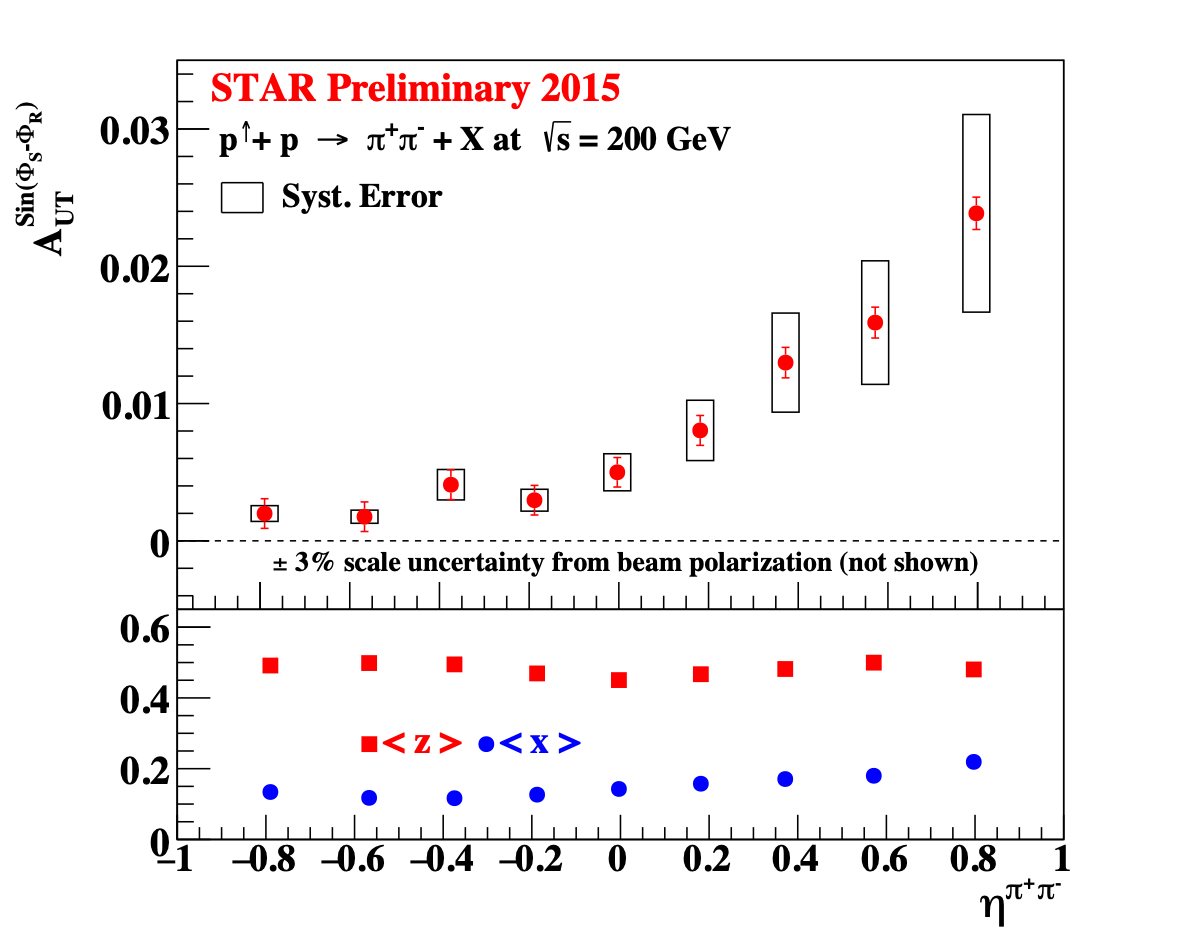 increases with  at 200GeV (Run 15) and 510GeV (Run 17) - Sizable  expected for , i.e., large !
Improved PID treatment for 510GeV (Run 17) using TPC/TOF, whereas 200GeV (Run 15) based on TPC PID only so far, TOF PID incl. for final result for 200GeV (Run 15)
Systematic uncertainties: PID and Trigger bias
15th European Research Conference EINN 2023
Paphos, Cyprus, October 31 - November 4, 2023
Bernd Surrow
[Speaker Notes: Reference]
Asymmetry Results
Asymmetry vs. invariant mass  integrated in  at 200GeV and highest  bin at 510GeV
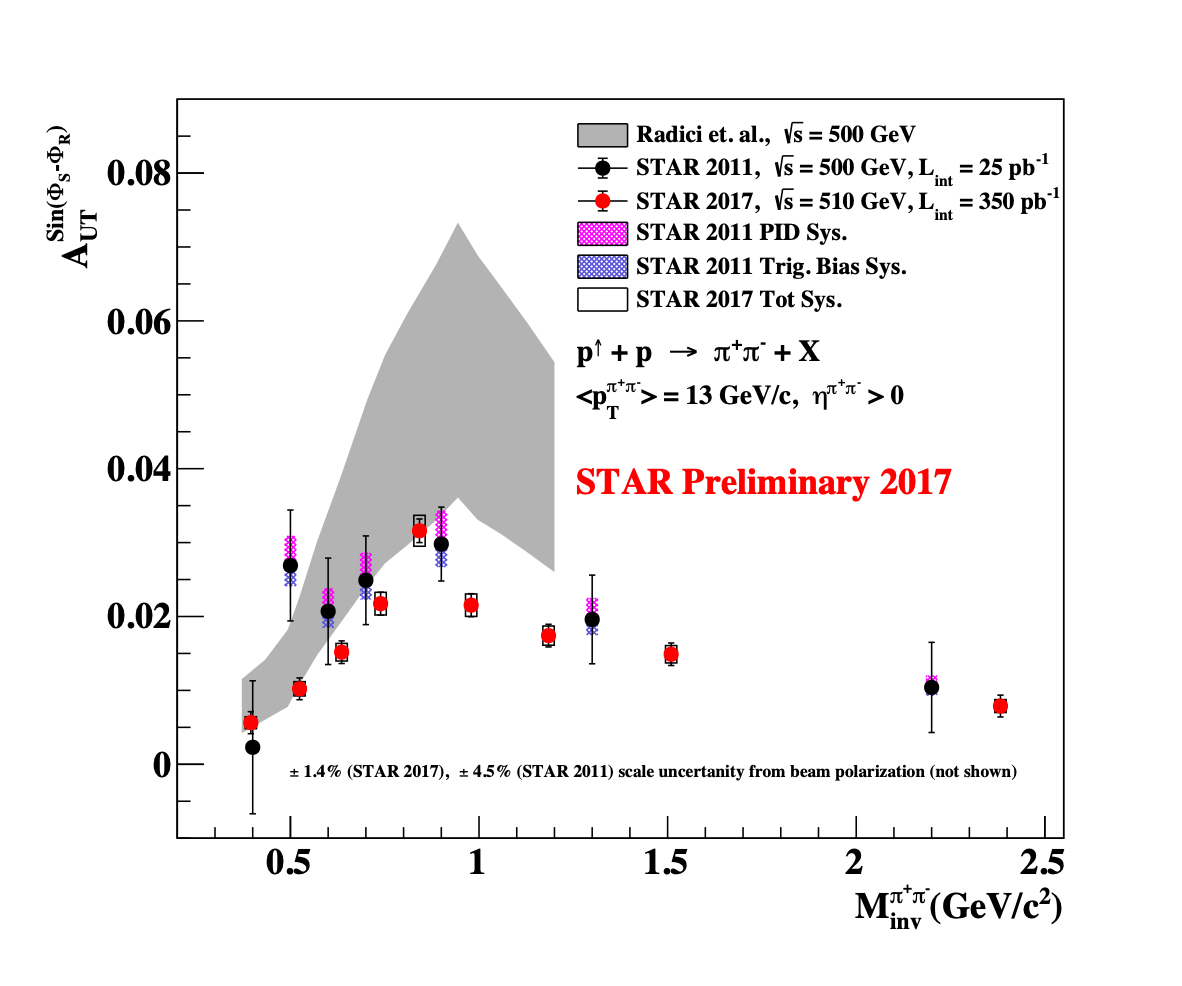 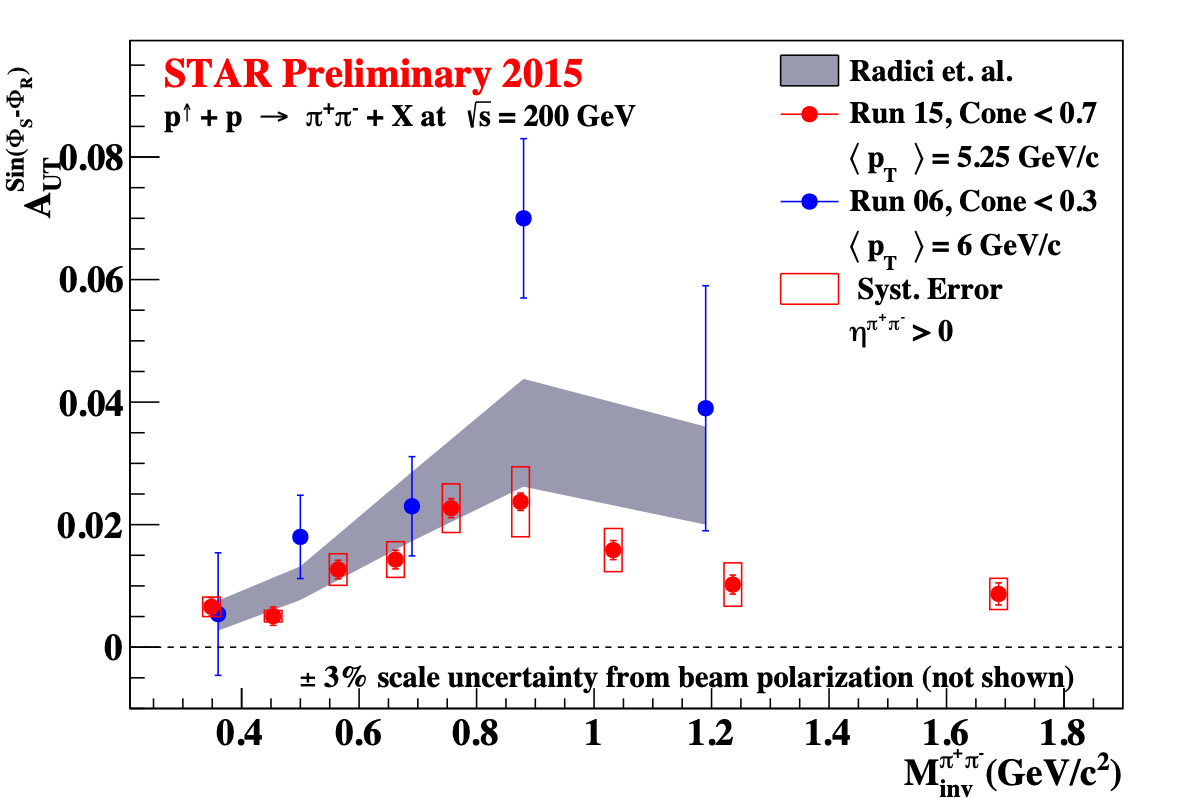 asymmetry is enhanced around  ~ 0.8, consistent with the previous measurement and theory prediction 
Theory calculations overshoots the new measurement beyond the  resonance peak 
Statistical precision is significantly improved by the new result
15th European Research Conference EINN 2023
Paphos, Cyprus, October 31 - November 4, 2023
Bernd Surrow
[Speaker Notes: Reference]
Asymmetry Results
Asymmetry vs. invariant mass  in  bins at 200GeV and 510GeV
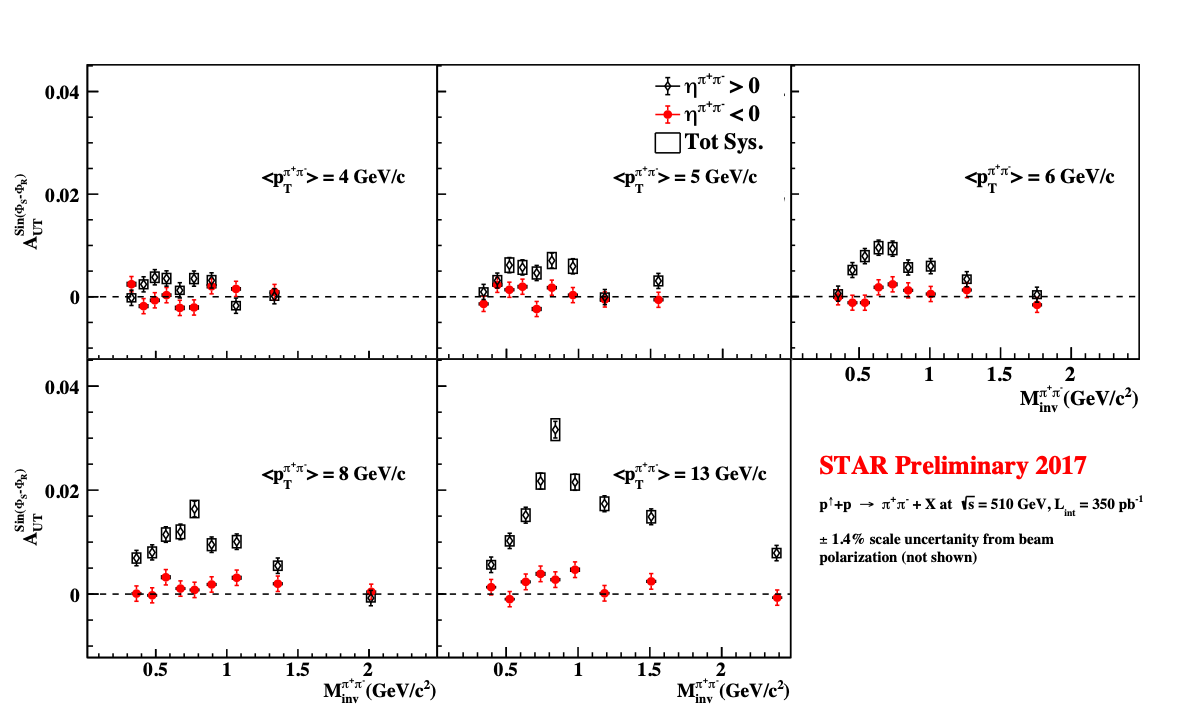 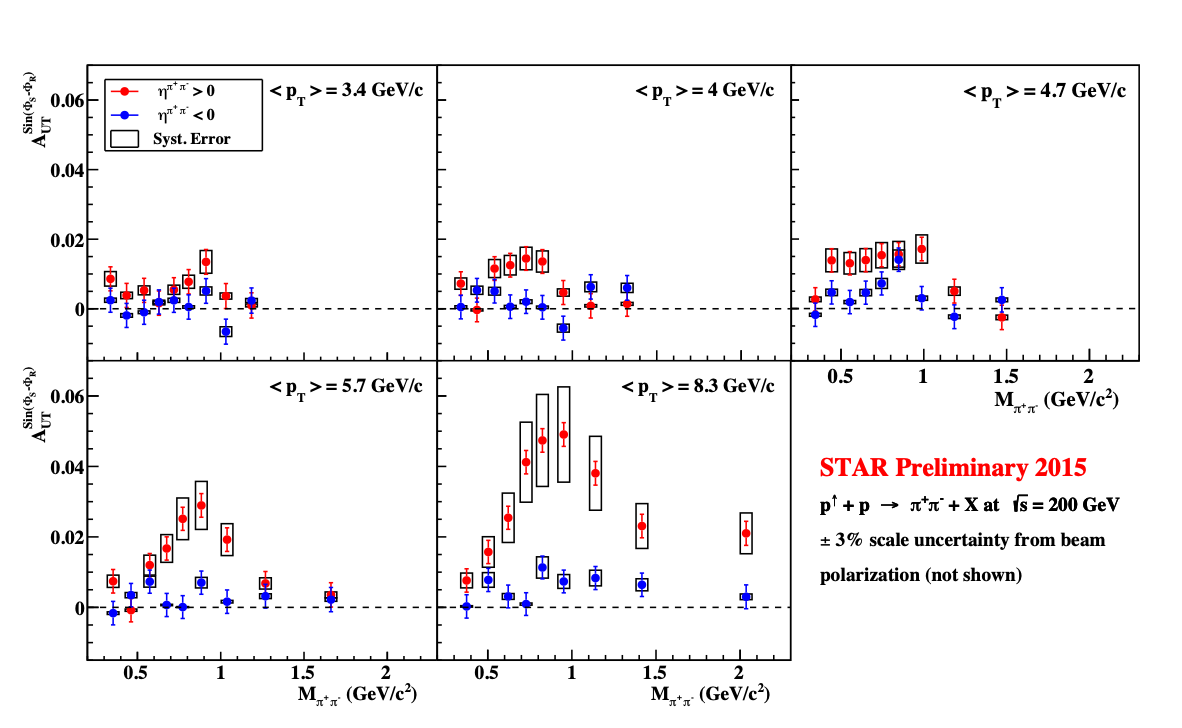 vs  in  different  and bins 
Signal grows stronger at higher  in forward region / Resonance peak around   ~ .
Backward signal is small, mainly from low x quarks from polarized beam
15th European Research Conference EINN 2023
Paphos, Cyprus, October 31 - November 4, 2023
Bernd Surrow
[Speaker Notes: Reference]
Asymmetry Results
Asymmetry vs. transverse momentum  in  bins at 200GeV and 510GeV
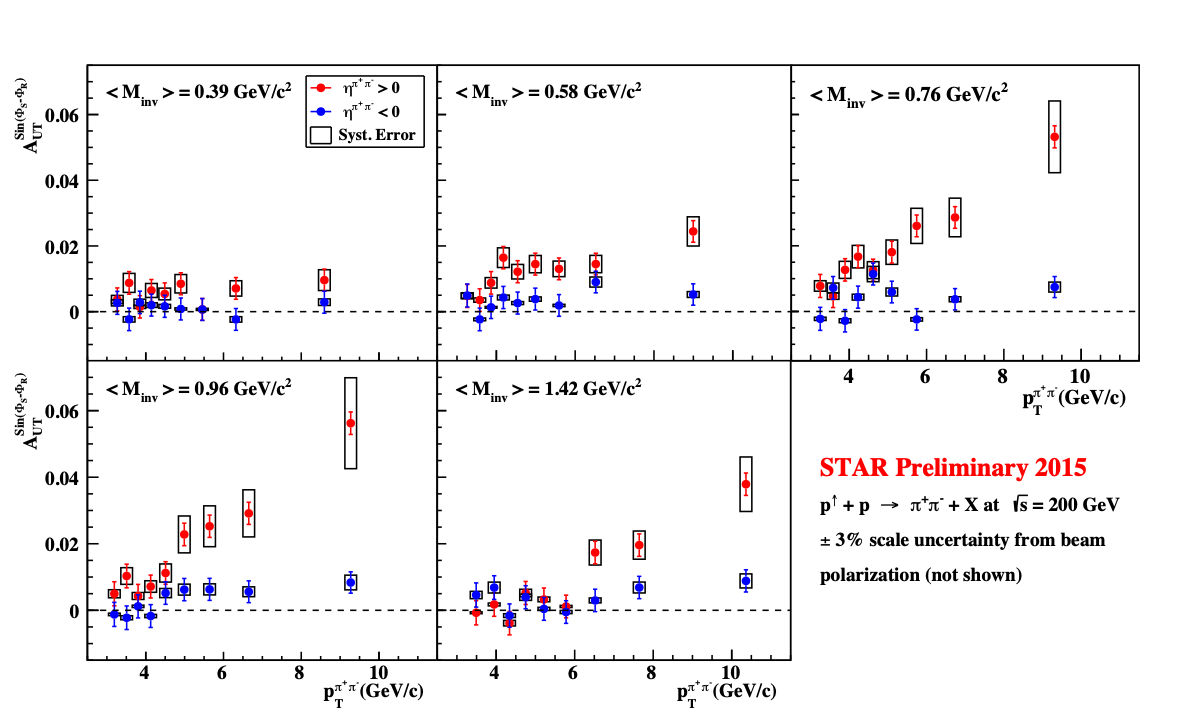 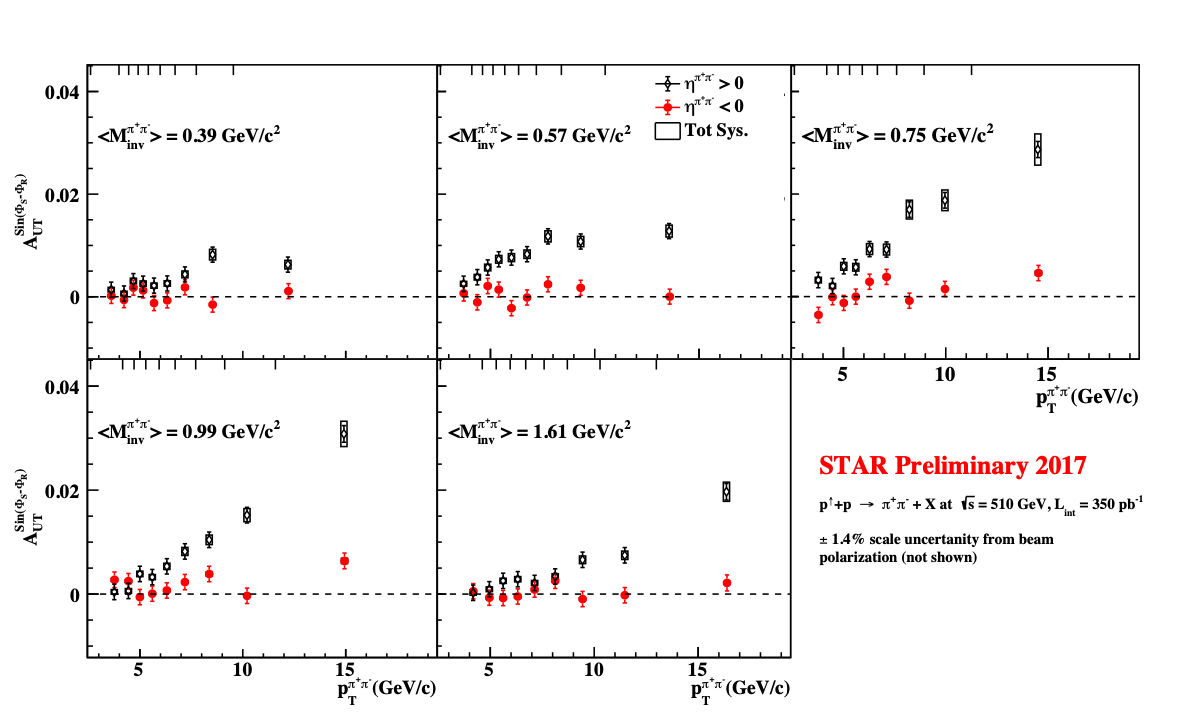 Large asymmetry signal at higher  in forward region. Stronger signal when  .
Backward signal () is small, mainly from low x quarks from polarized beam.
15th European Research Conference EINN 2023
Paphos, Cyprus, October 31 - November 4, 2023
Bernd Surrow
[Speaker Notes: Reference]
Analysis details -  Cross-Section
Selection criteria
Di-hadron channel,  :
Inclusive  differential cross section:
As a function of invariant mass, , in ||<1 .
Much needed for the  extraction. 
Access to . 
STAR Run 2012 dataset @  GeV 
Triggers: JP0, JP1, JP2
Lower trigger threshold provides better gluon sensitivity than Run 2015.
 construction is same as in the IFF analysis, except for the track  GeV/c.
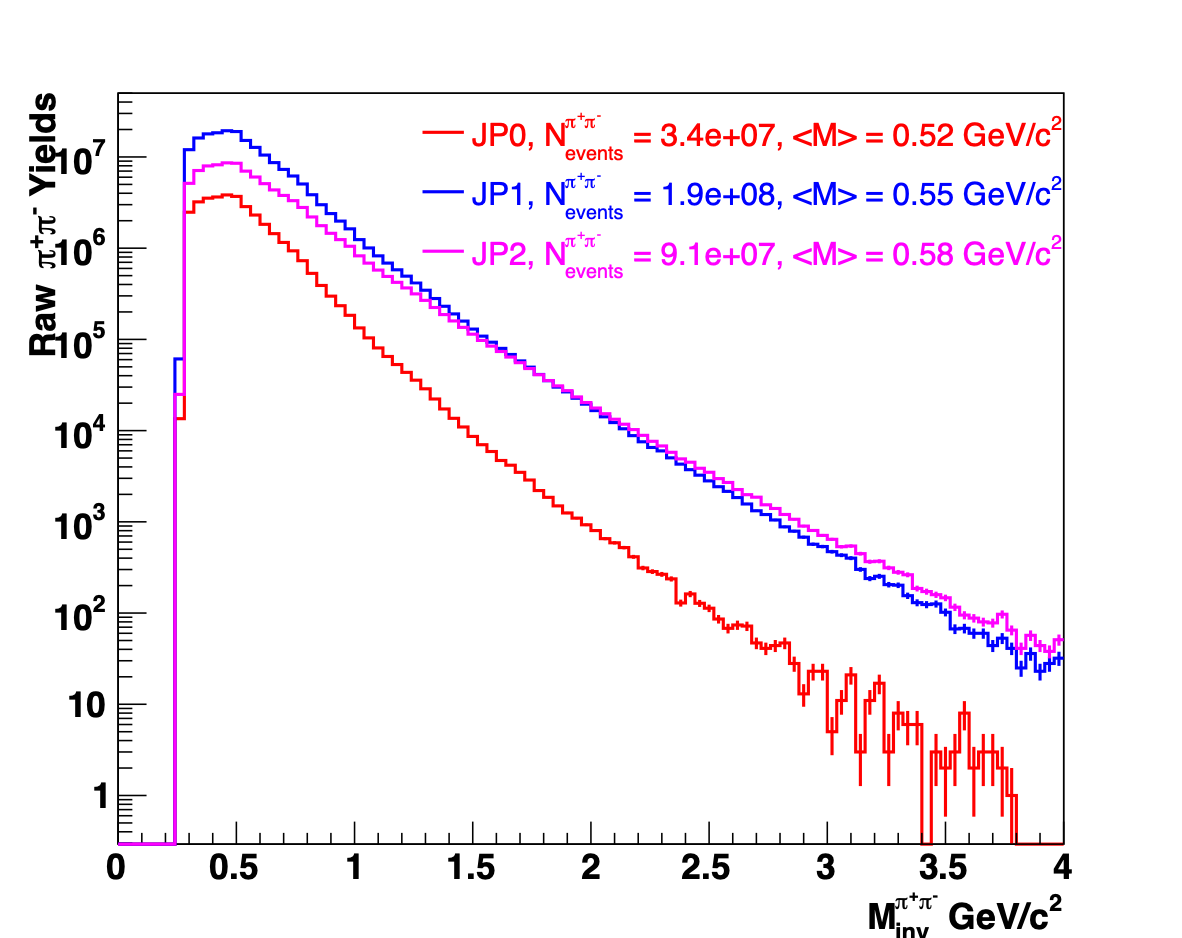 15th European Research Conference EINN 2023
Paphos, Cyprus, October 31 - November 4, 2023
Bernd Surrow
[Speaker Notes: Reference]
Analysis details -  Cross-Section
Cross-section determination and systematic uncertainties
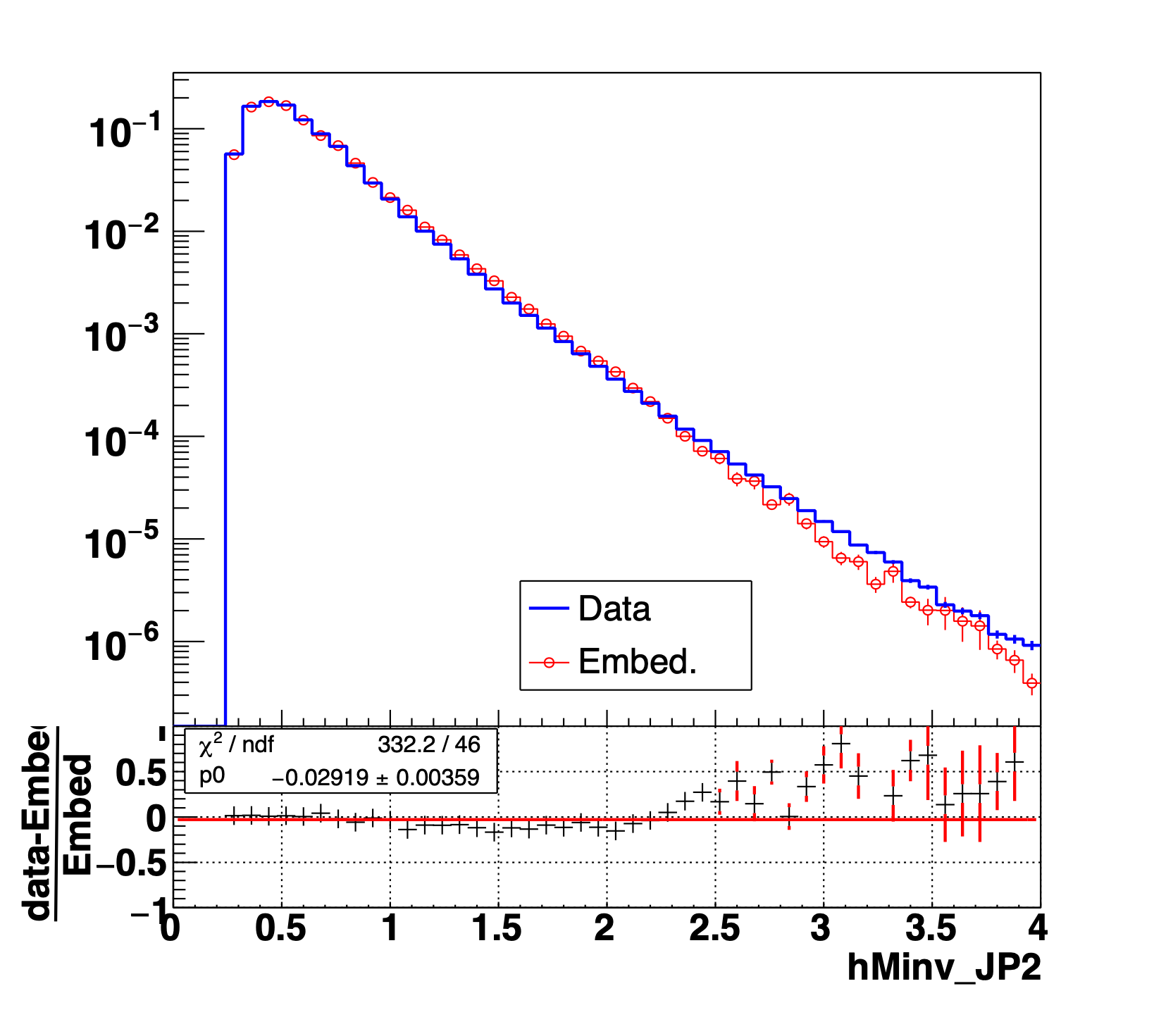 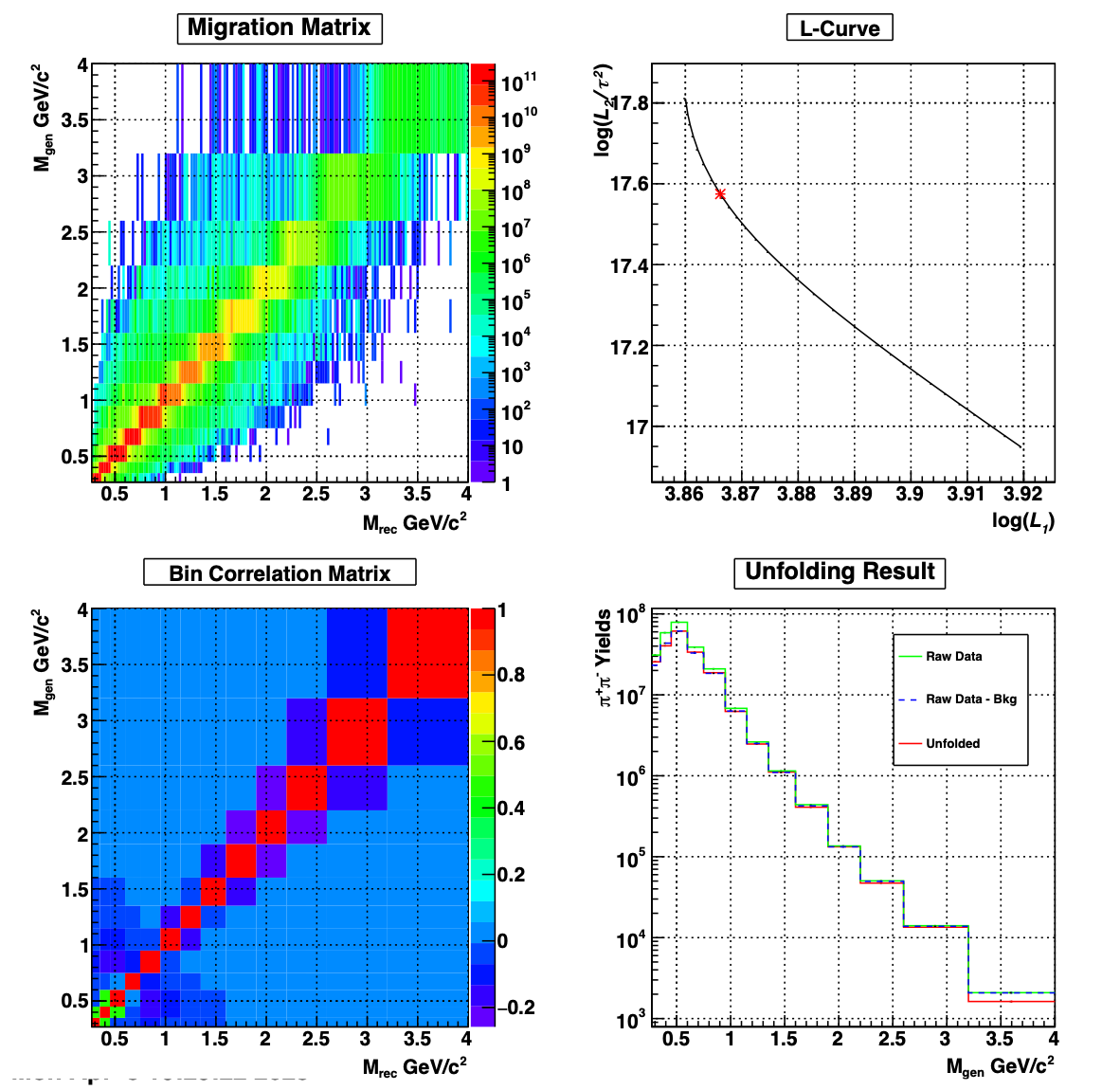 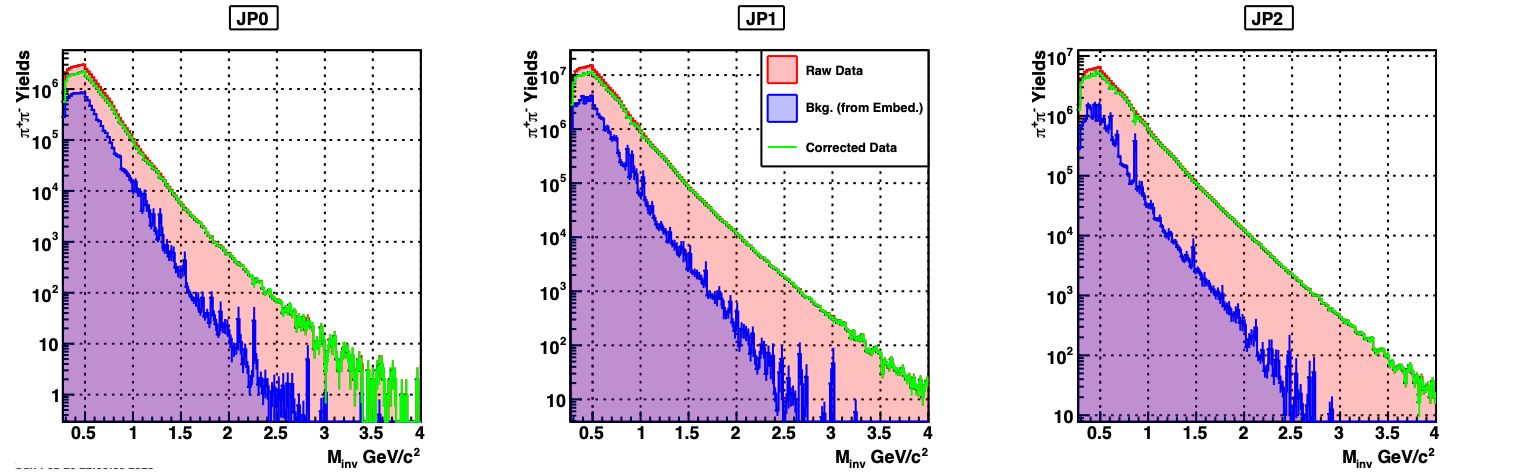 PYTHIA simulated events, reconstructed through GEANT package embedded with real collision events to effectively reconstruct STAR detector responses (Embedding)
Unfolding accounts for the bin migration effect and backgrounds
Unfolding is performed for each trigger, allowing independent measurement of triggered cross-section
15th European Research Conference EINN 2023
Paphos, Cyprus, October 31 - November 4, 2023
Bernd Surrow
[Speaker Notes: Reference]
Analysis details -  Cross-Section
Preliminary di-hadron cross-section result
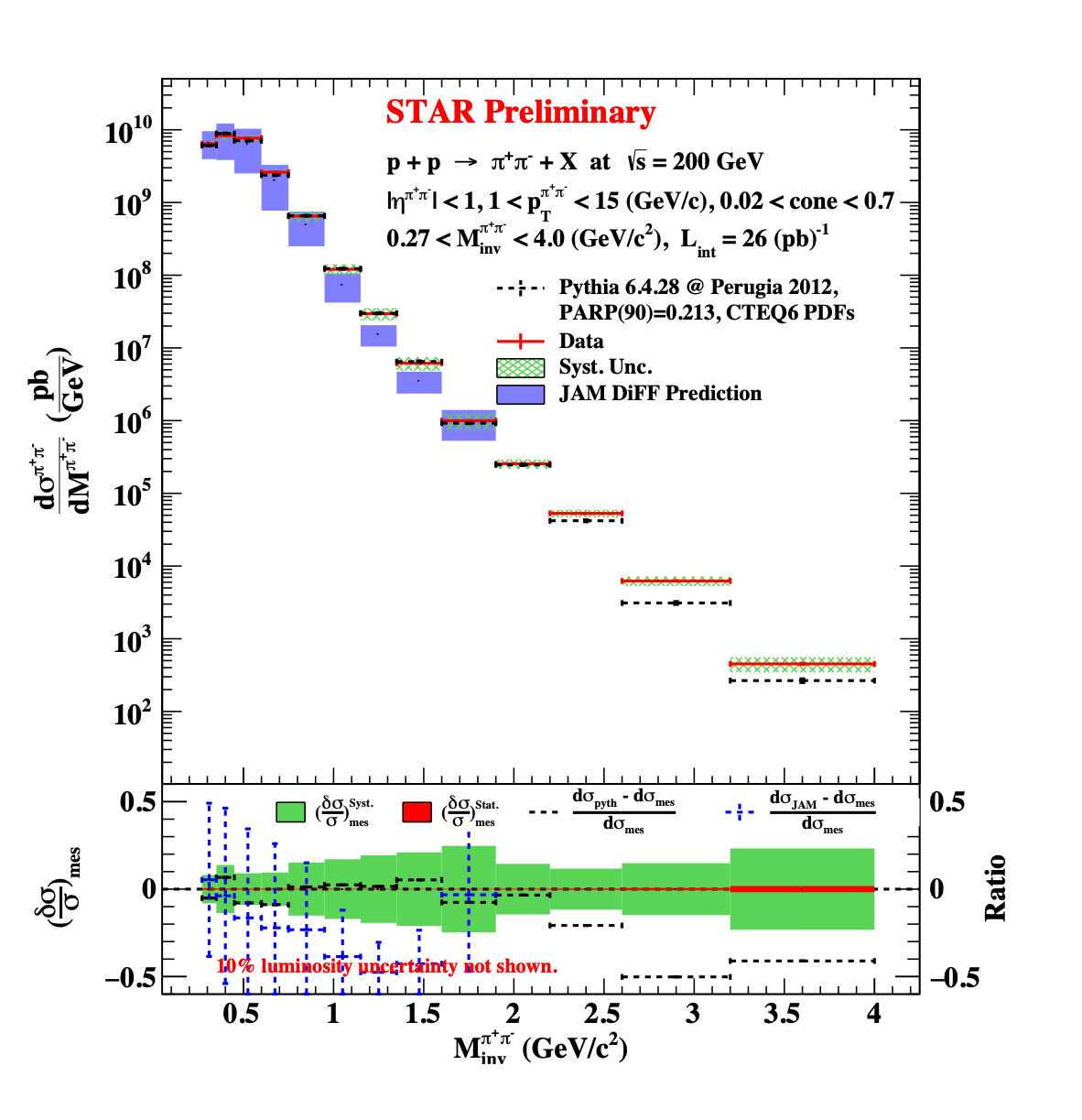 Top Panel: 
First unpolarized   cross-section measurement
Good agreement in comparison to PYTHIA simulation and JAMDiFF preduction
Bottom Panel:
Systematic uncertainties (Green band!)
Statistical uncertainties (Red band!)
Relative difference to PYTHIA / JAMDiFF shown in black/blue
Access to  for gluons
Path to model-independent extraction of
15th European Research Conference EINN 2023
Paphos, Cyprus, October 31 - November 4, 2023
Bernd Surrow
[Speaker Notes: Reference]
Summary and Outlook
Summary
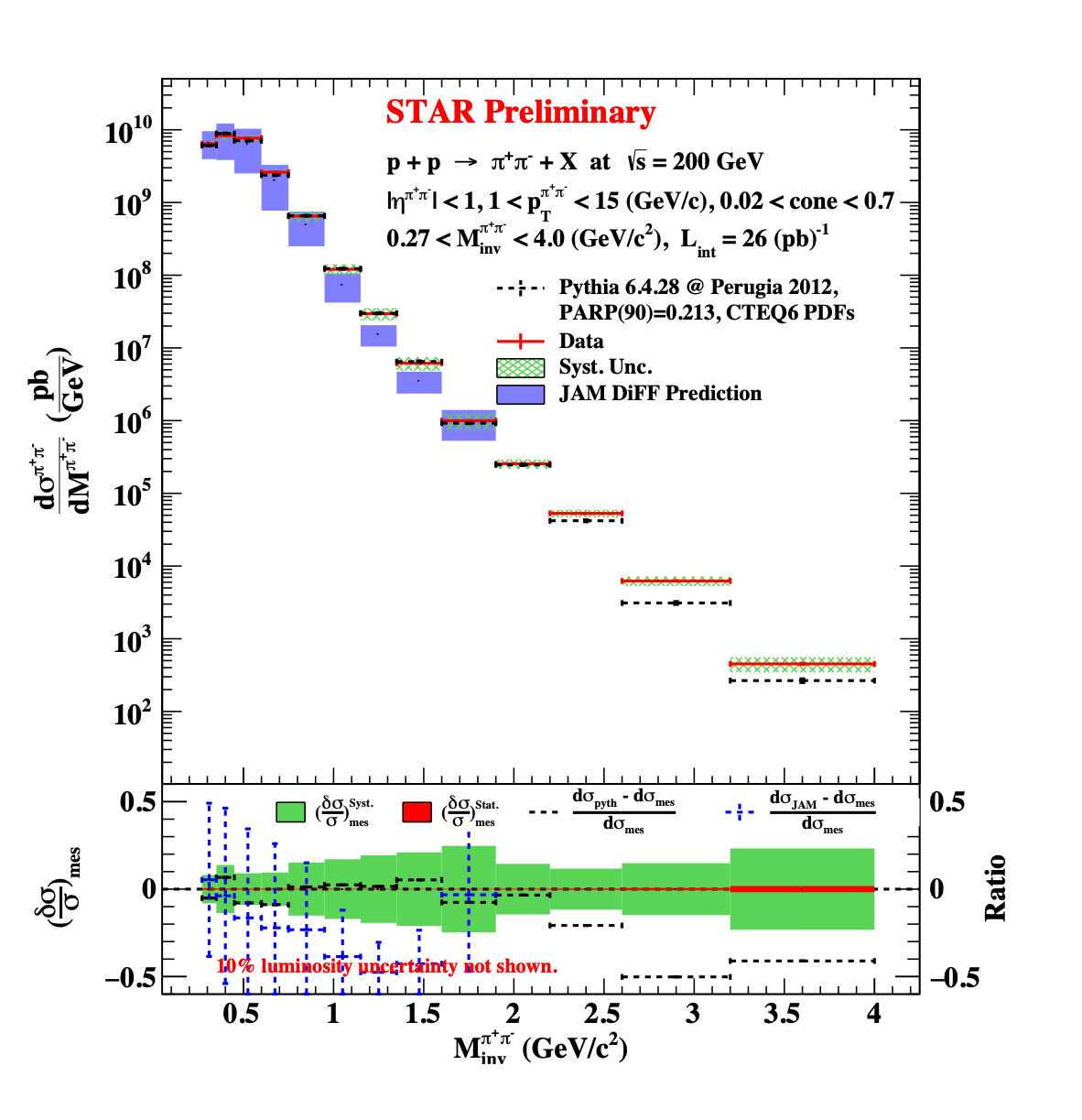 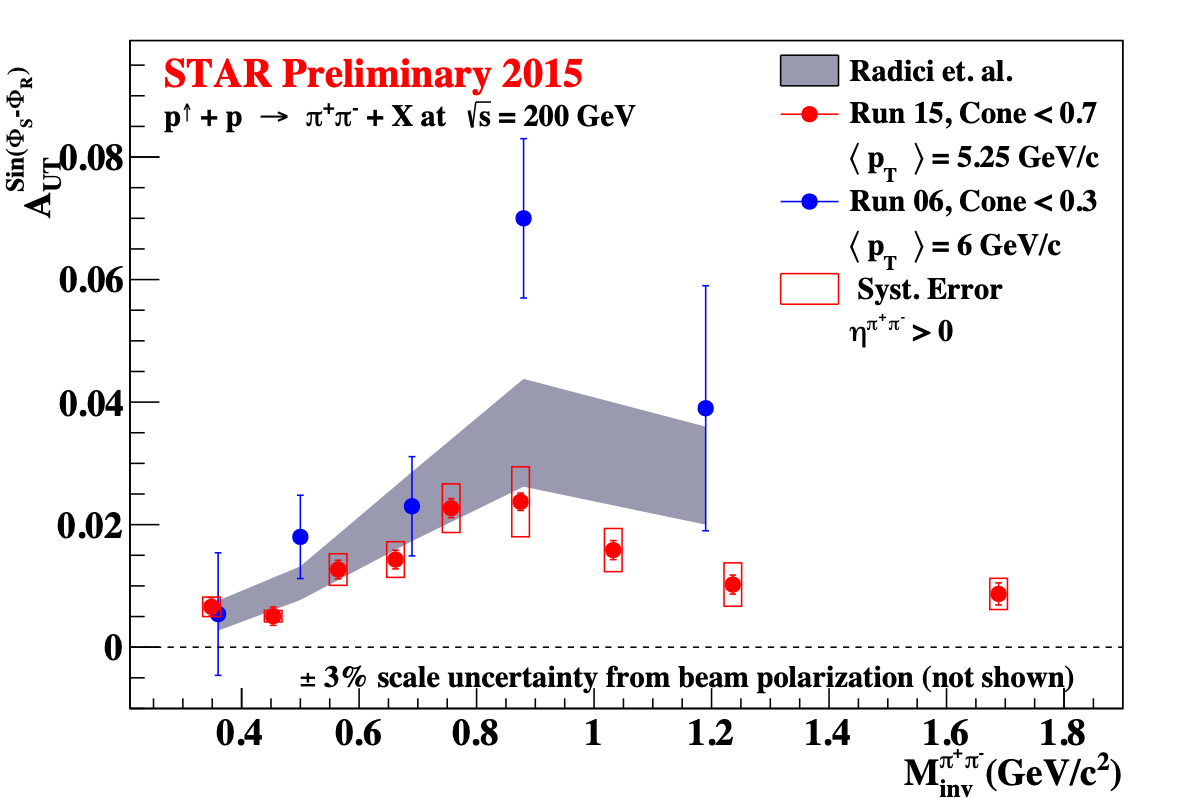 New measurements of IFF di-pion asymmetries at 200GeV (2015) and 510GeV (2017)
First di-pion cross-section measurement at 200GeV  (2012)
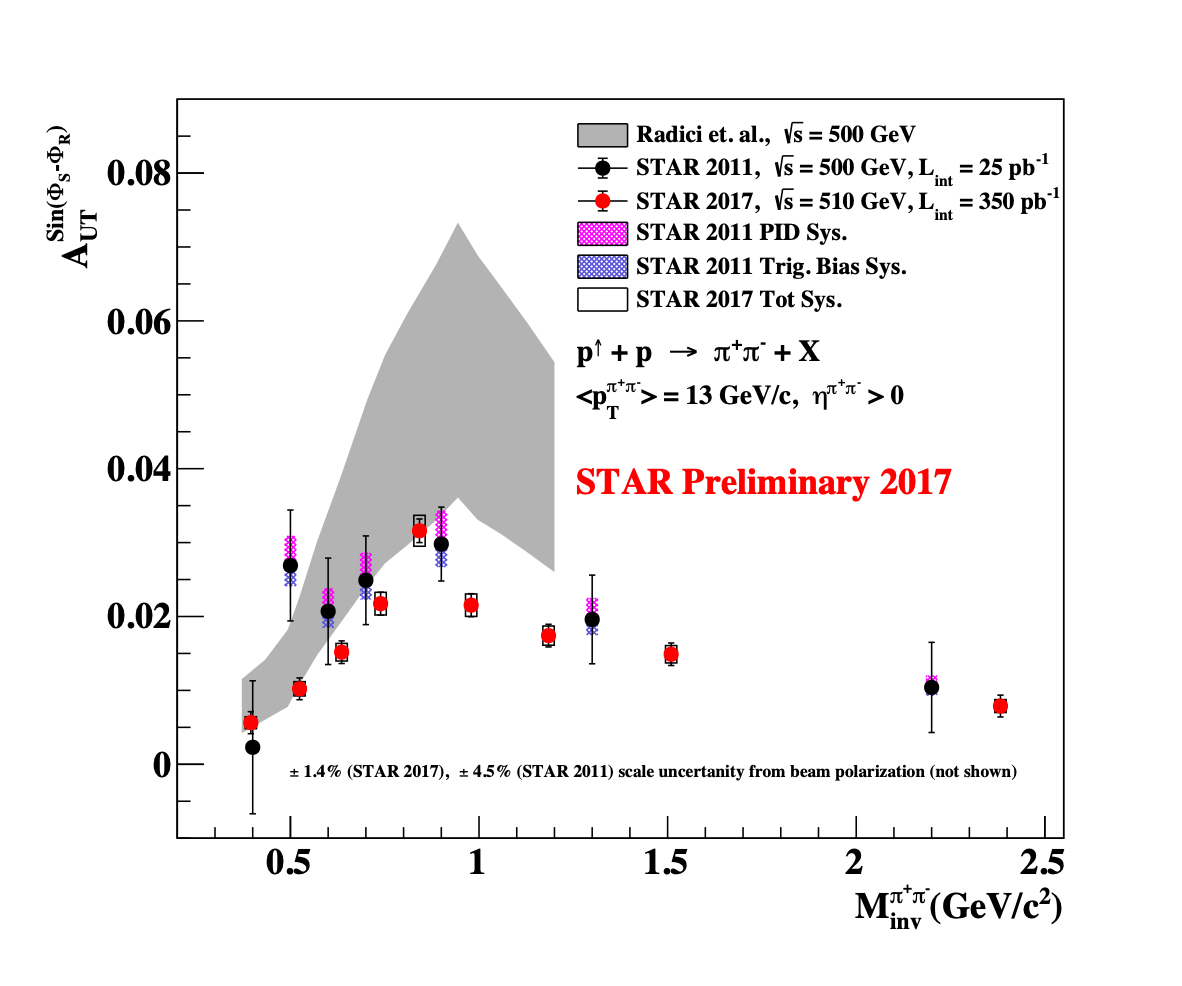 Improved PID systematics (Combination of TPC+TOF) for Run 17 data at 510GeV, to be applied to 200GeV measurement
Publication of 200GeV and 510 di-pion measurements: Input to global analysis for transversity extraction!
15th European Research Conference EINN 2023
Paphos, Cyprus, October 31 - November 4, 2023
Bernd Surrow
[Speaker Notes: Reference]
Summary and Outlook
Outlook
Precision measurement of IFF asymmetries for pions / kaons from 2015+2024 at 200GeV and 2017+2022 at 510GeV
Planned cross-section measurements for pions at 510GeV and Kaons at 200/510GeV
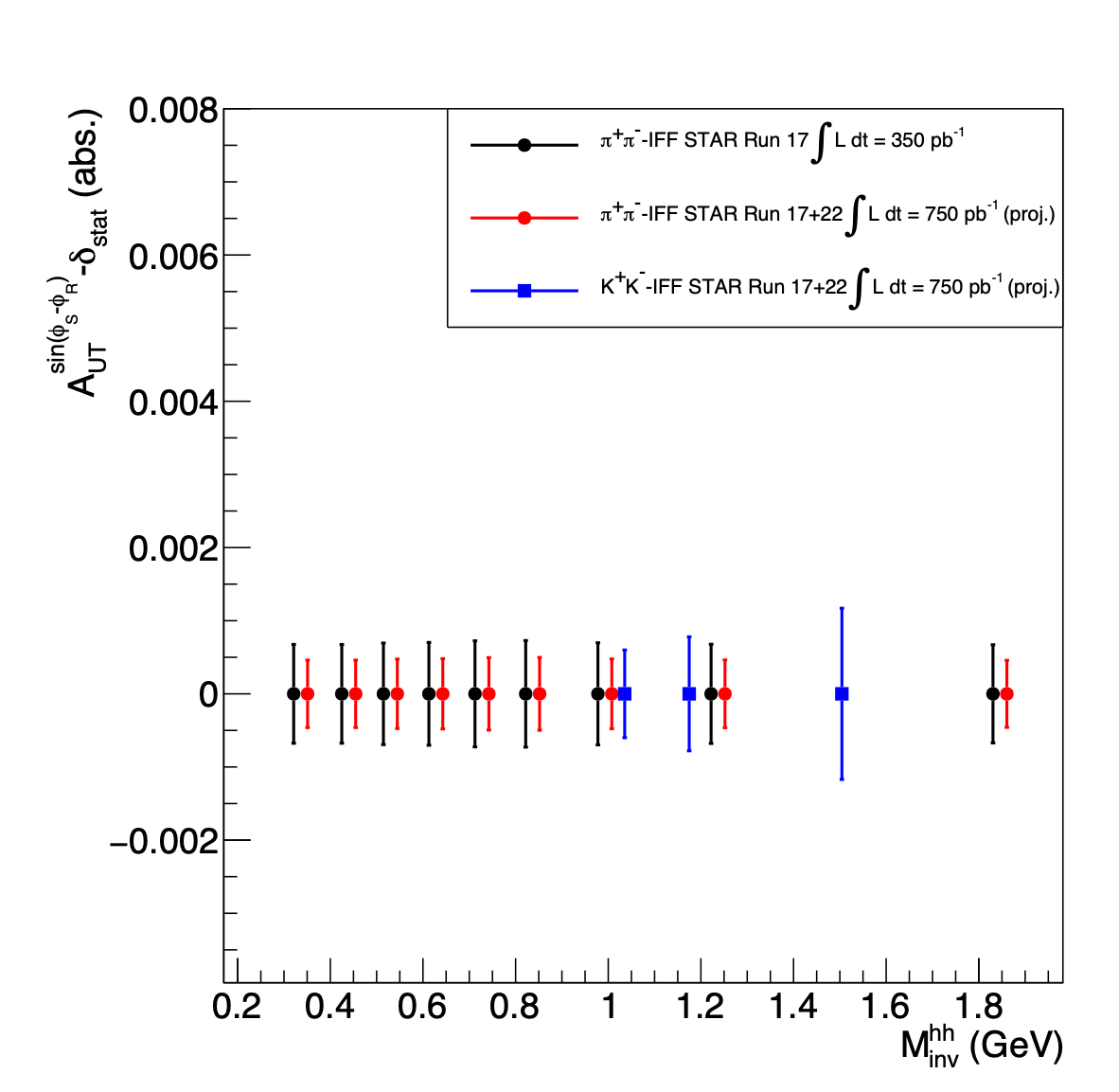 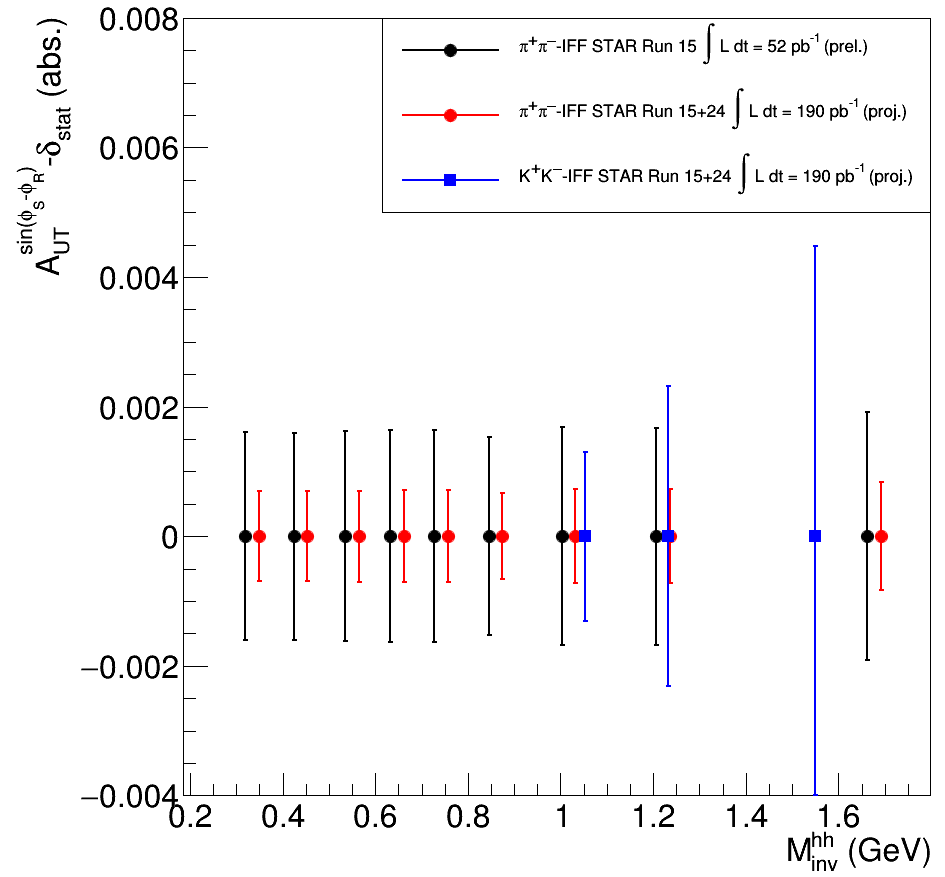 15th European Research Conference EINN 2023
Paphos, Cyprus, October 31 - November 4, 2023
Bernd Surrow